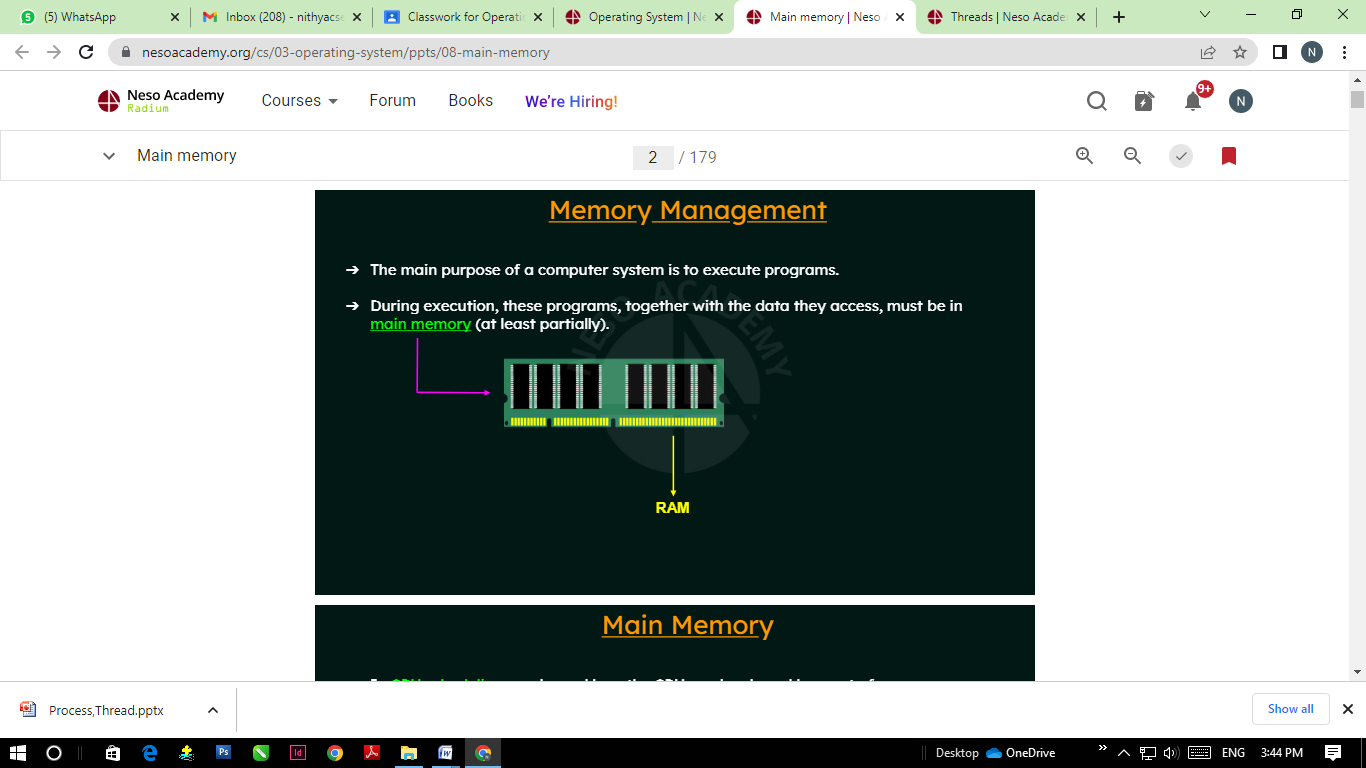 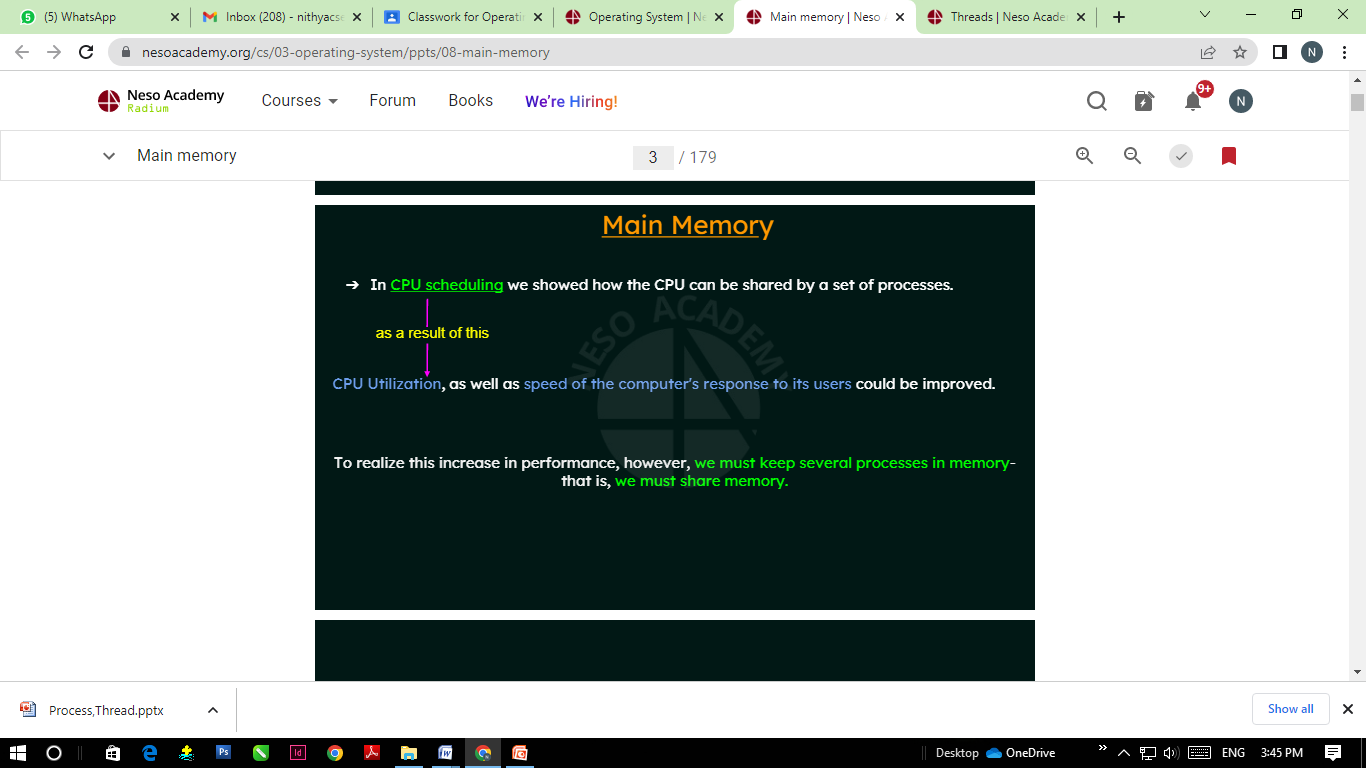 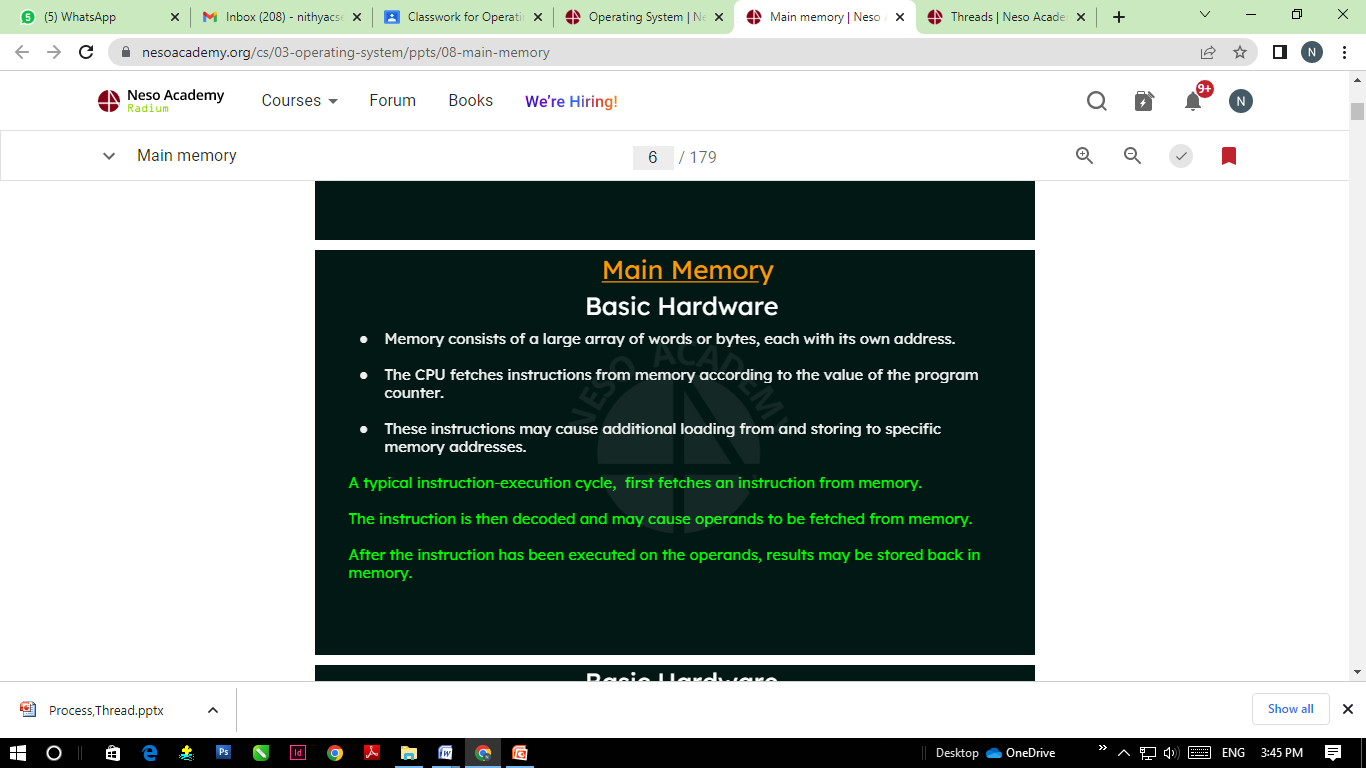 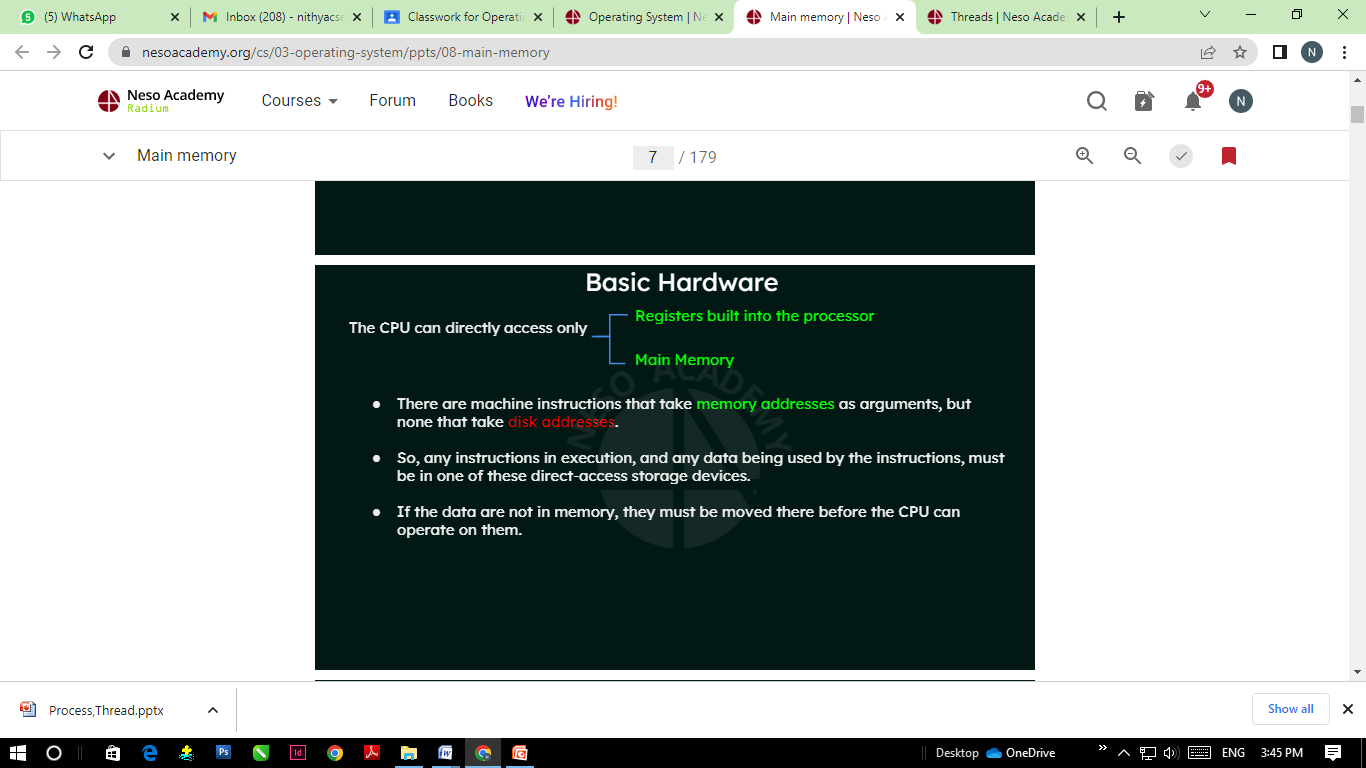 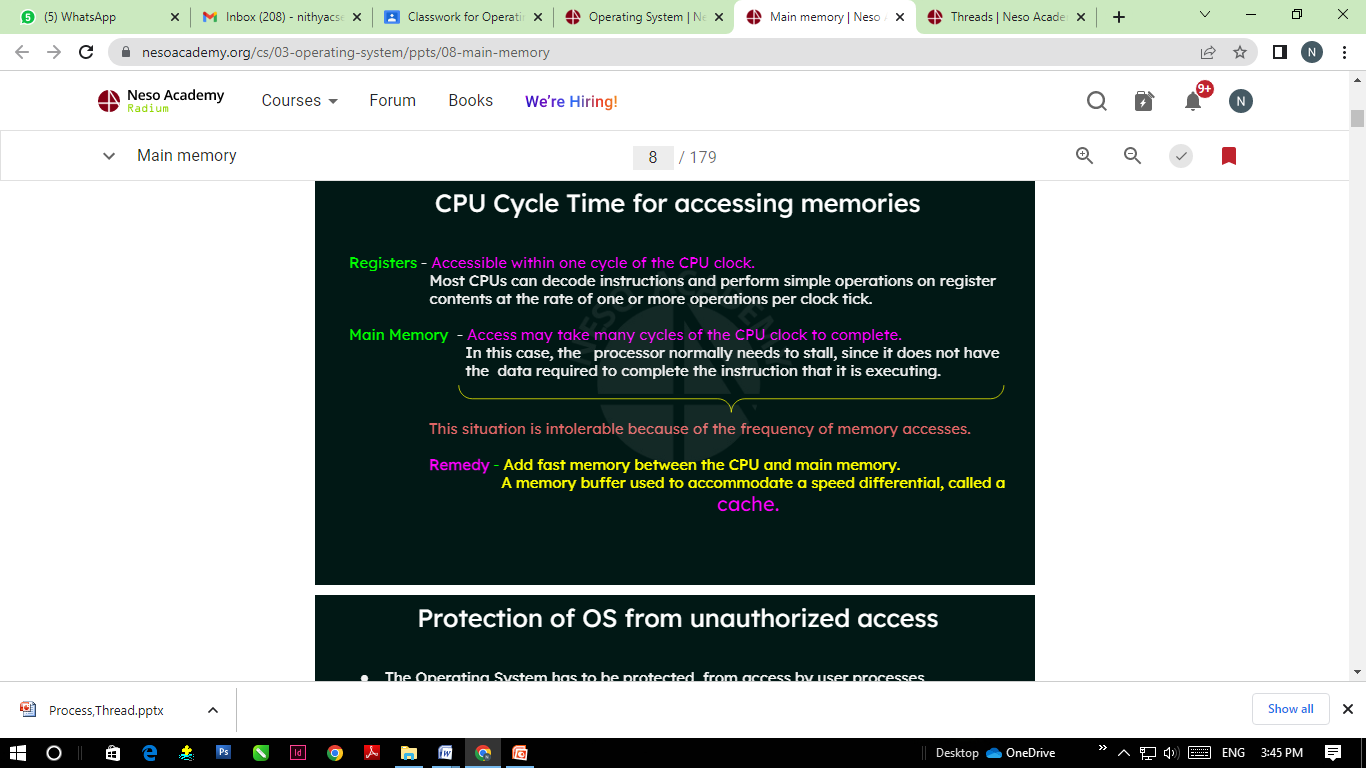 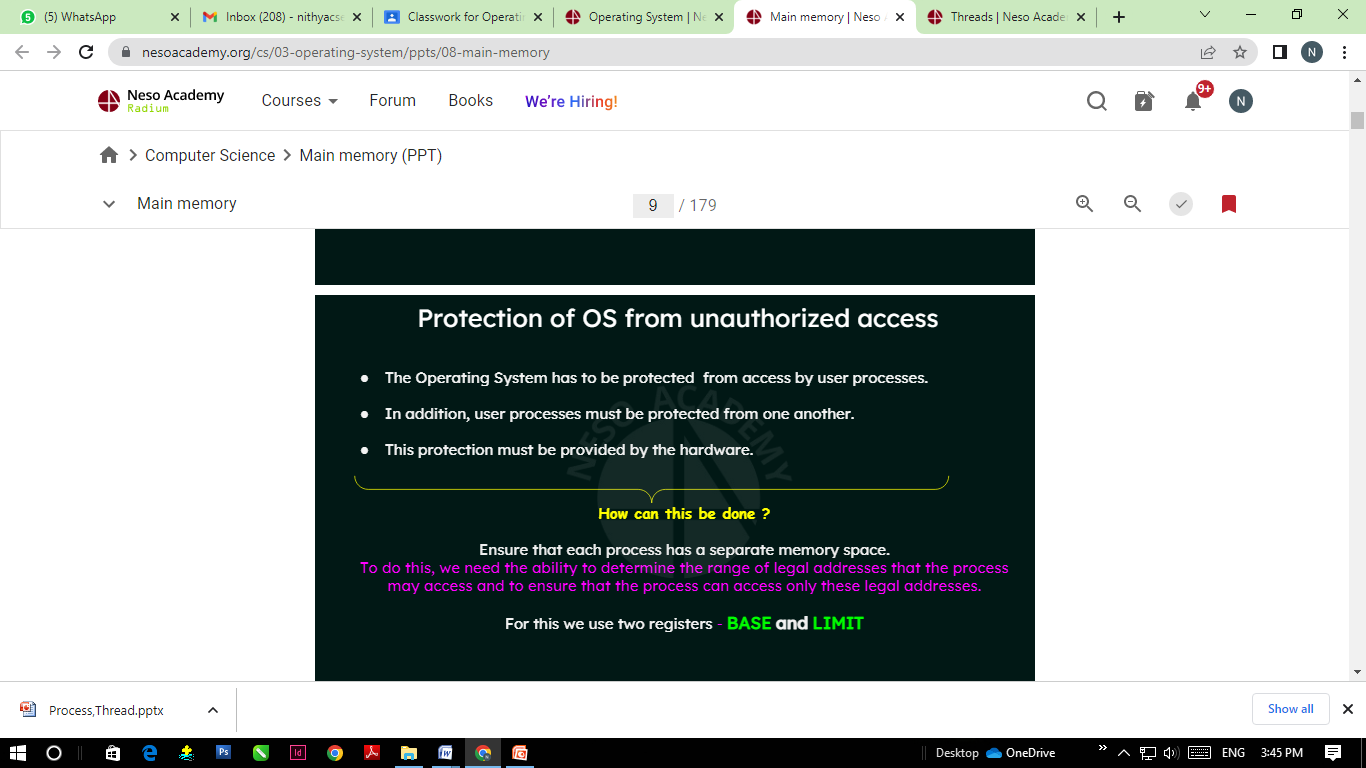 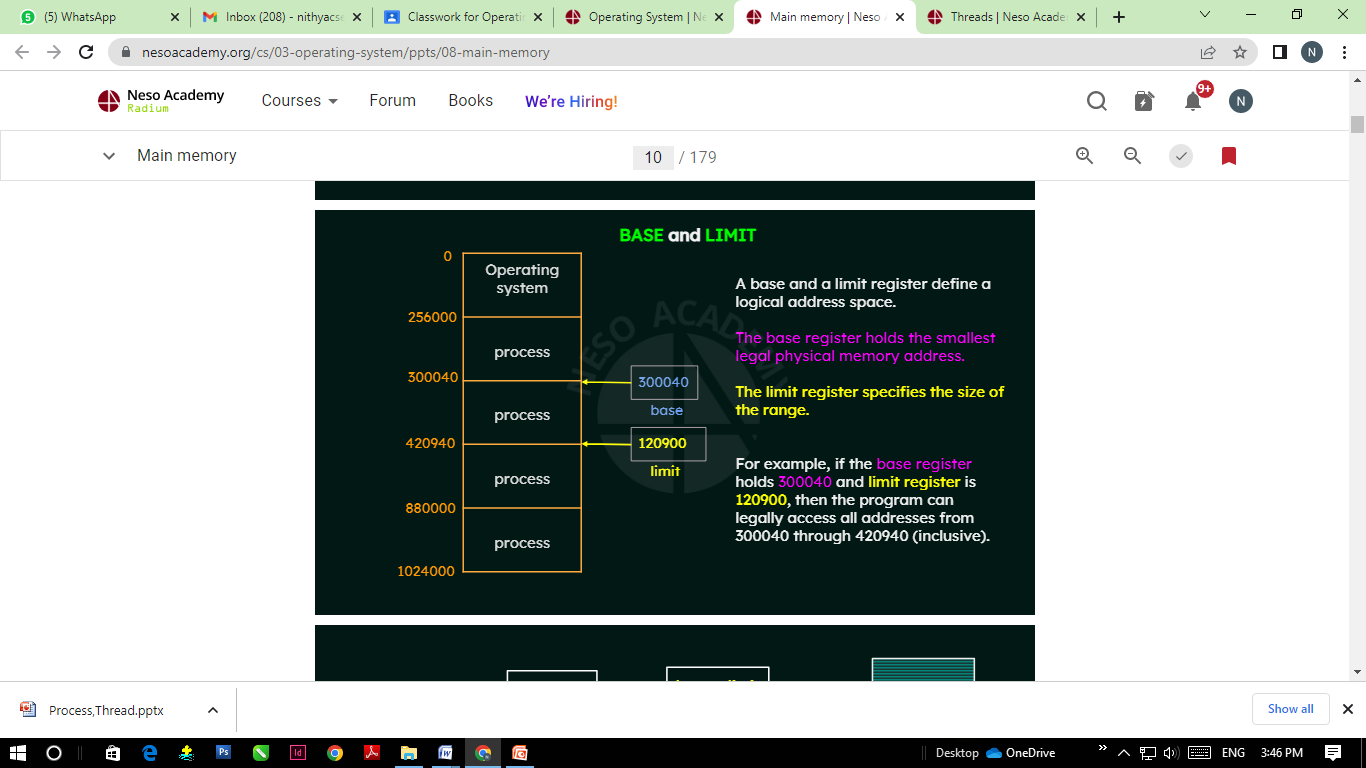 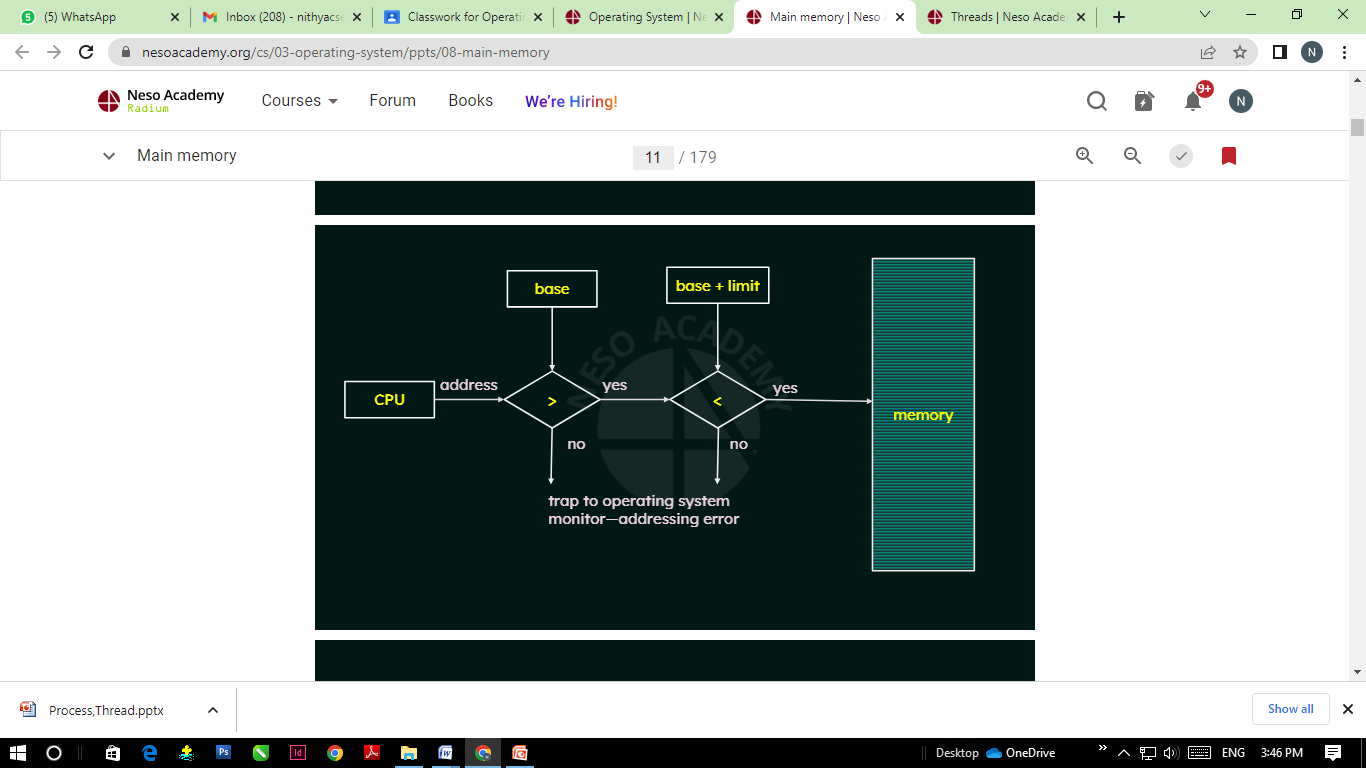 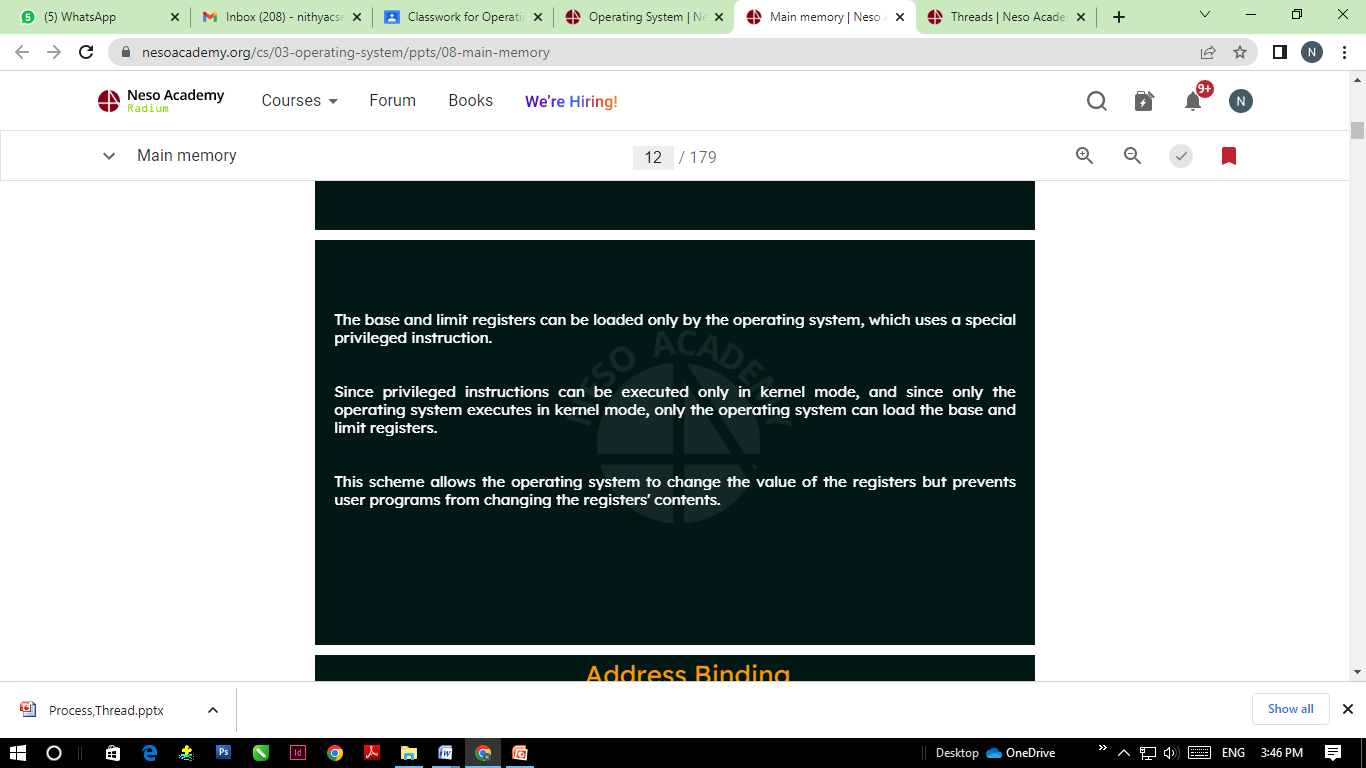 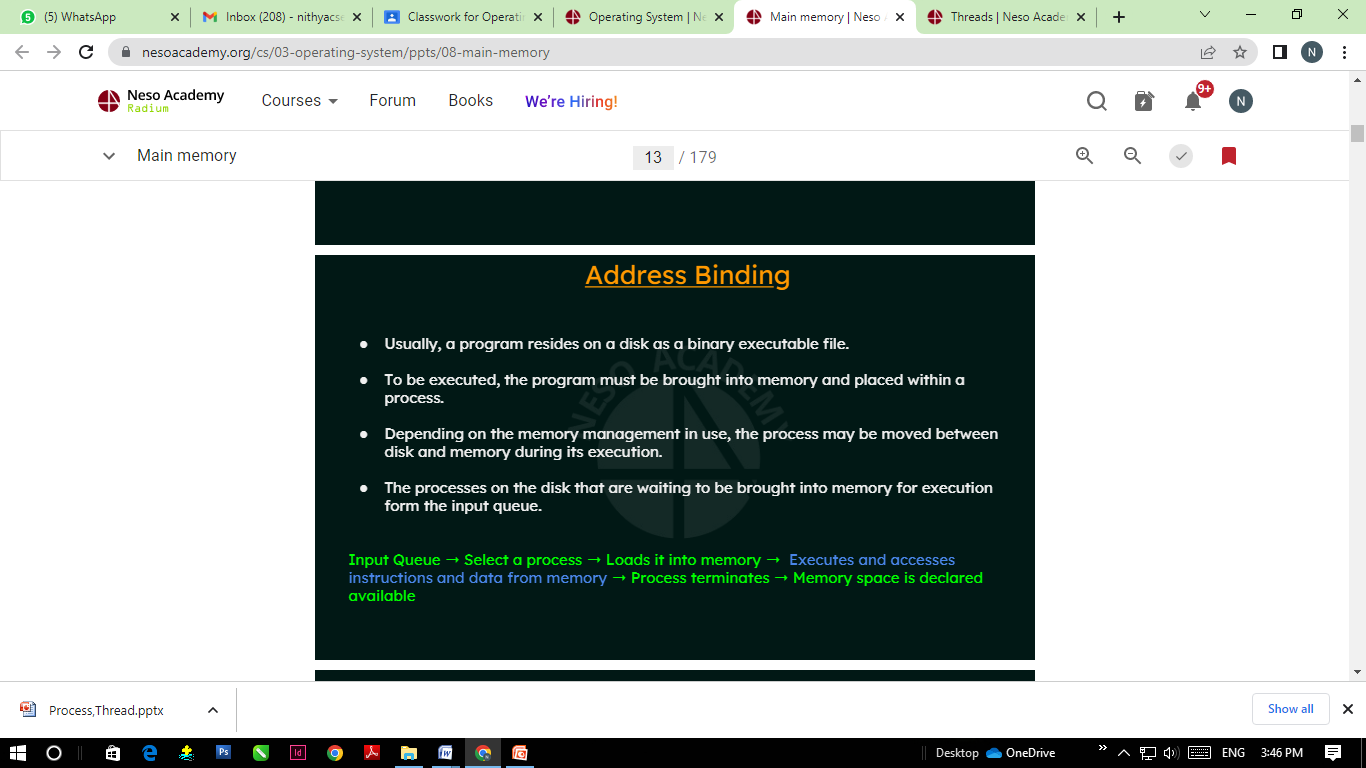 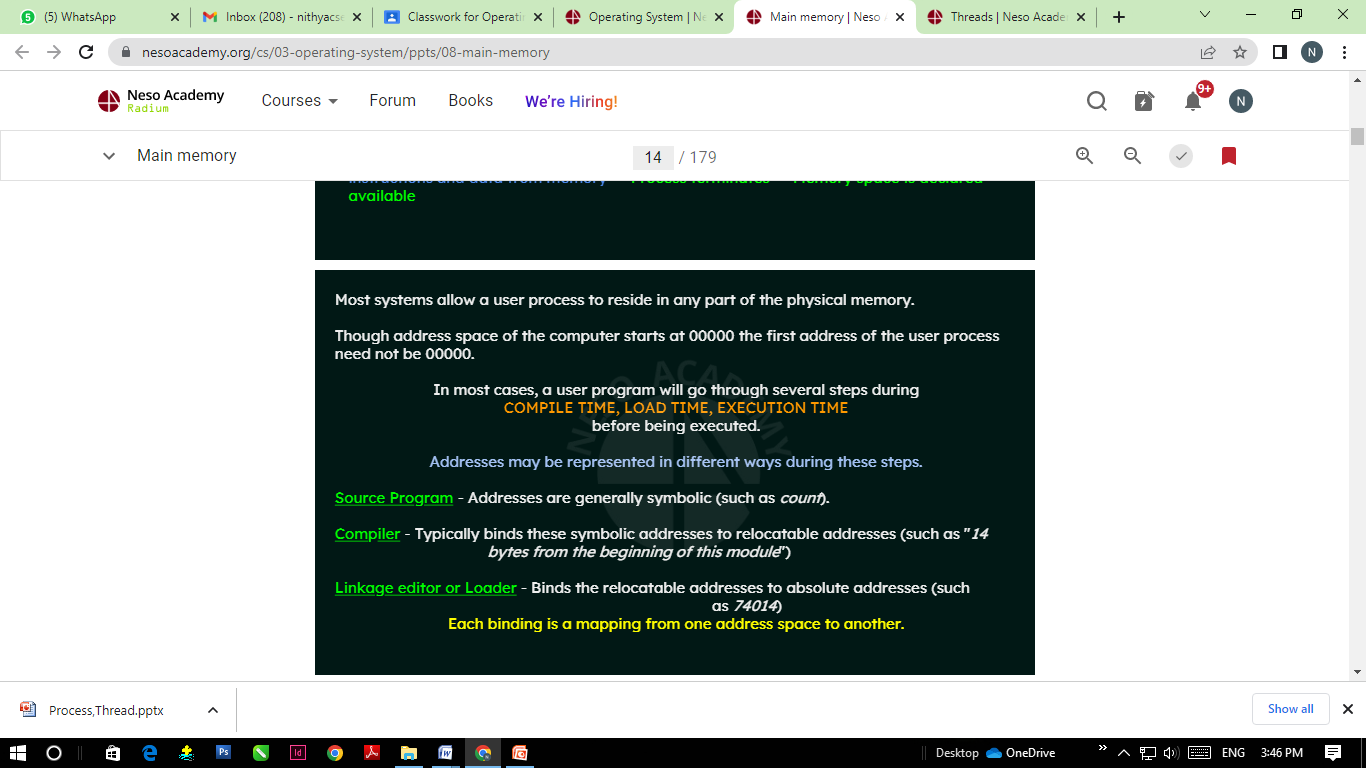 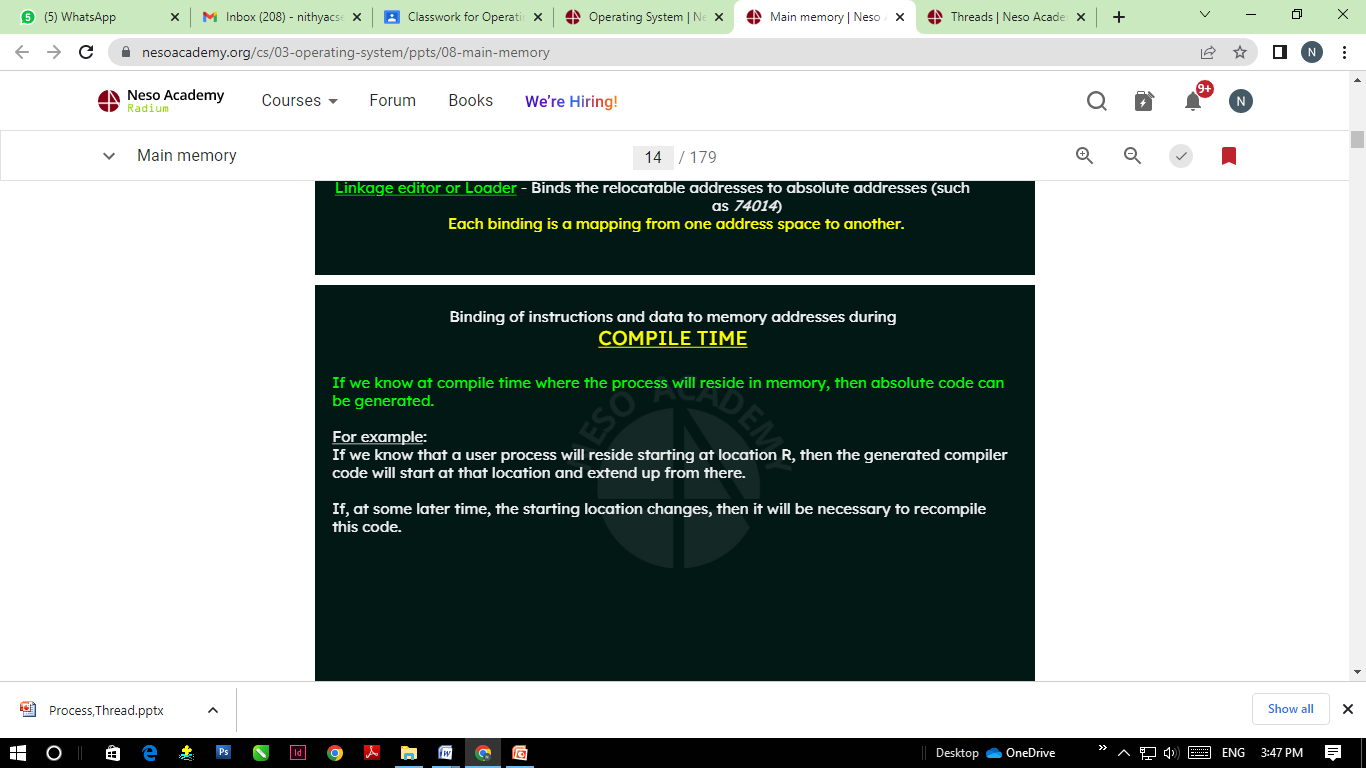 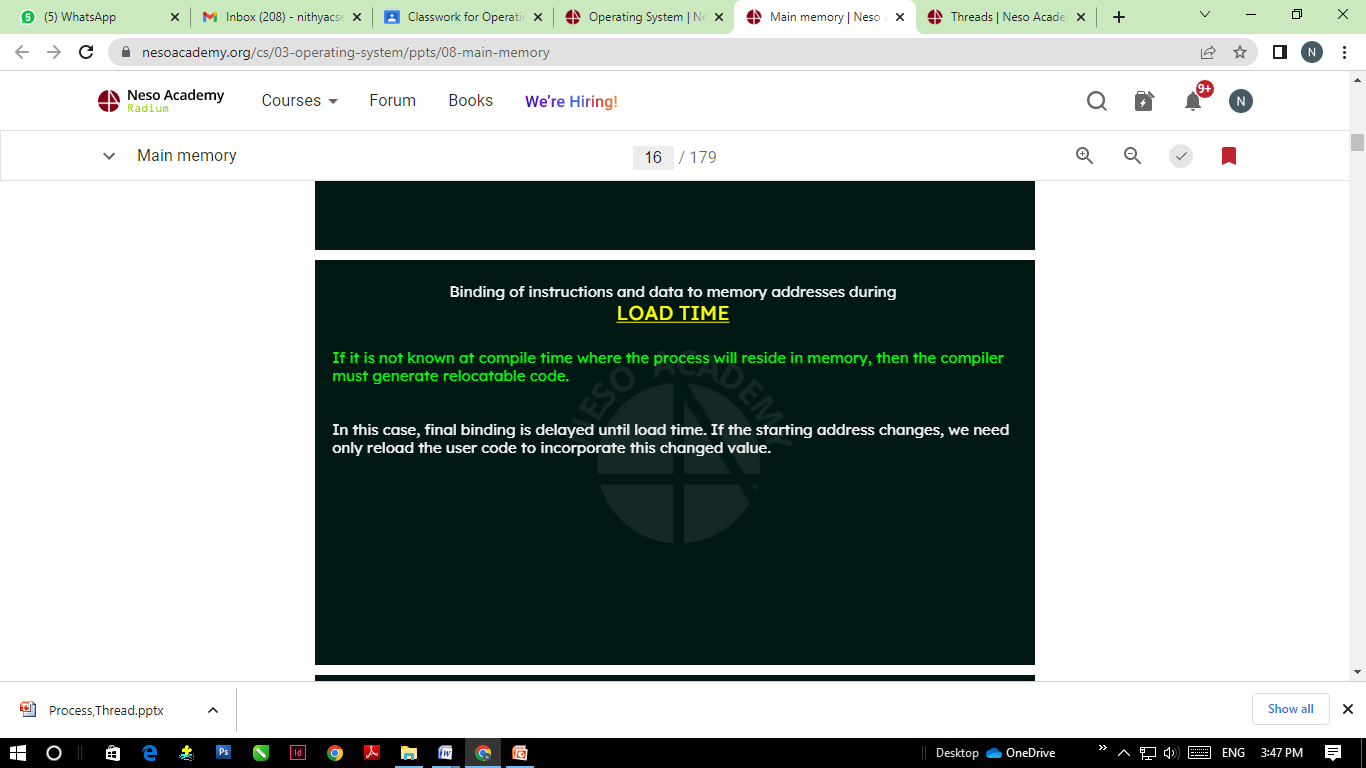 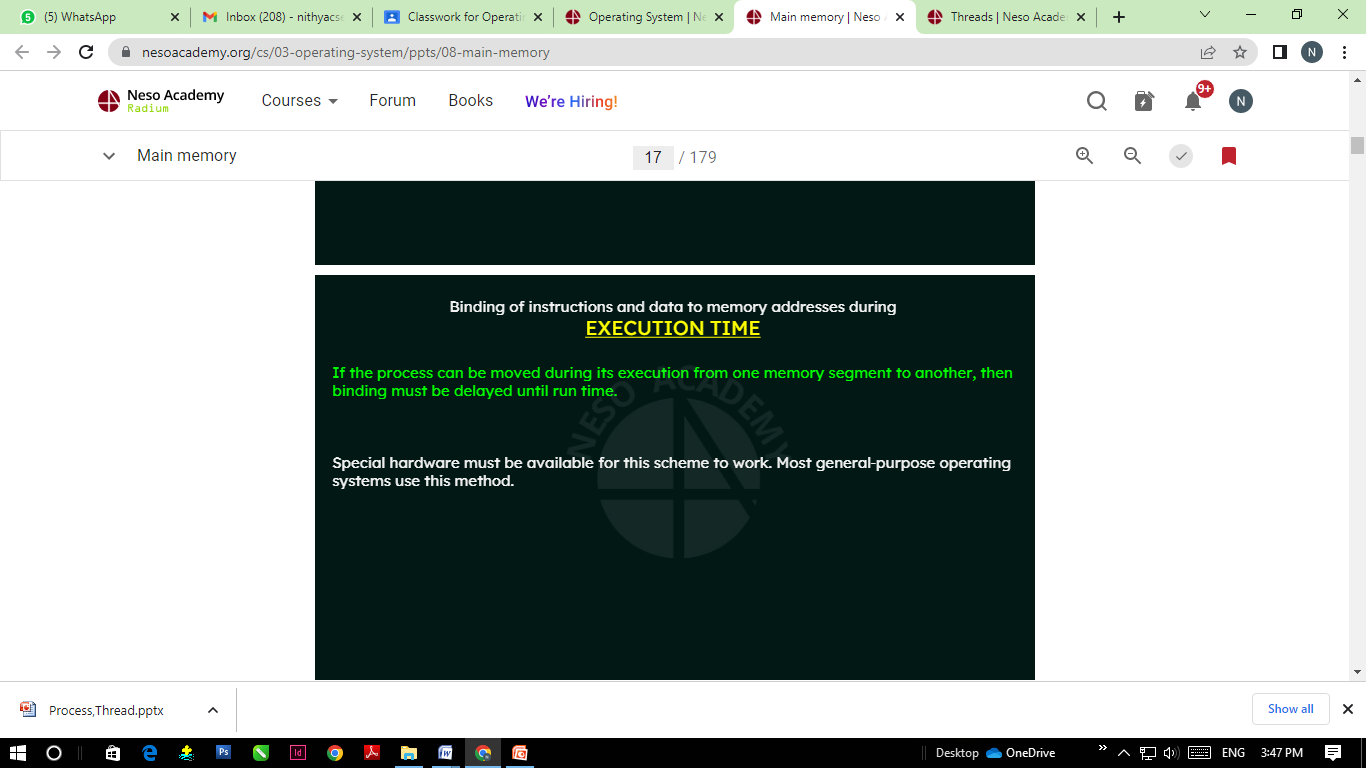 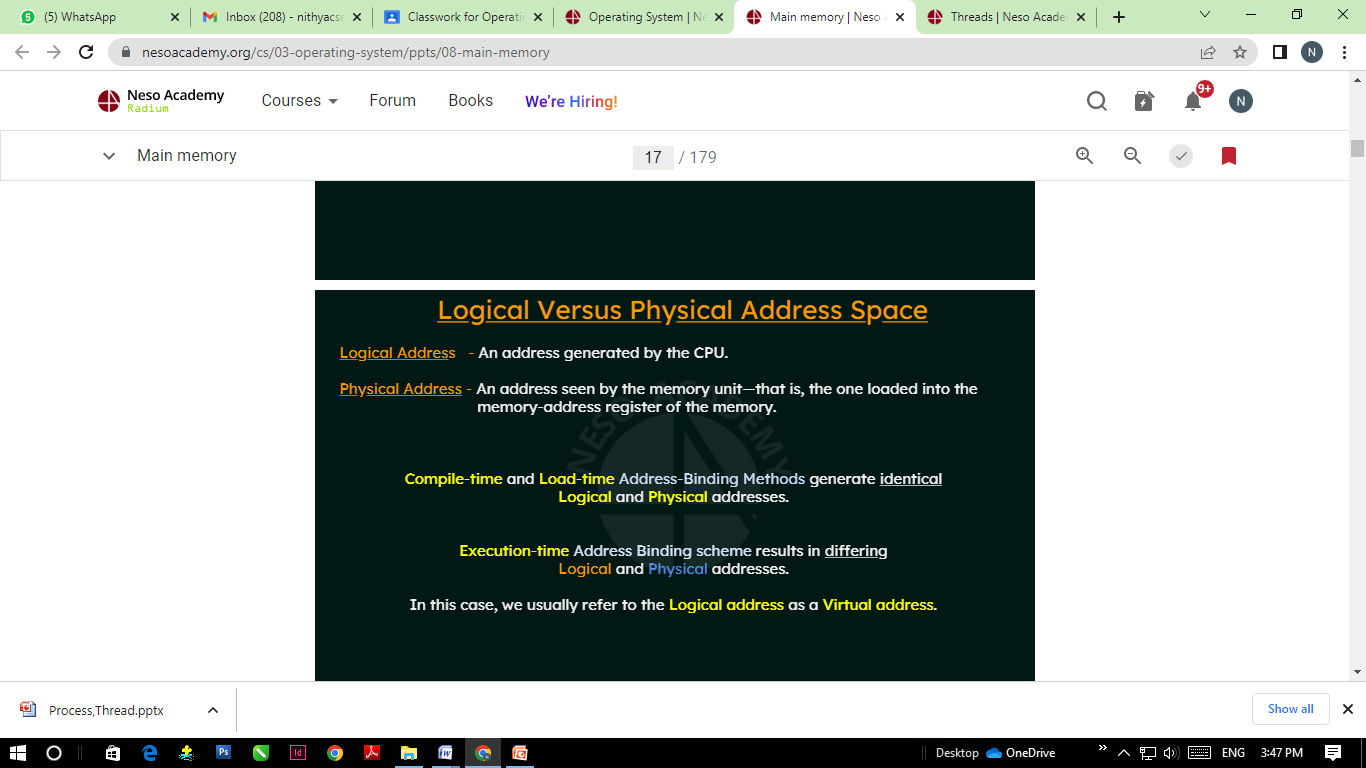 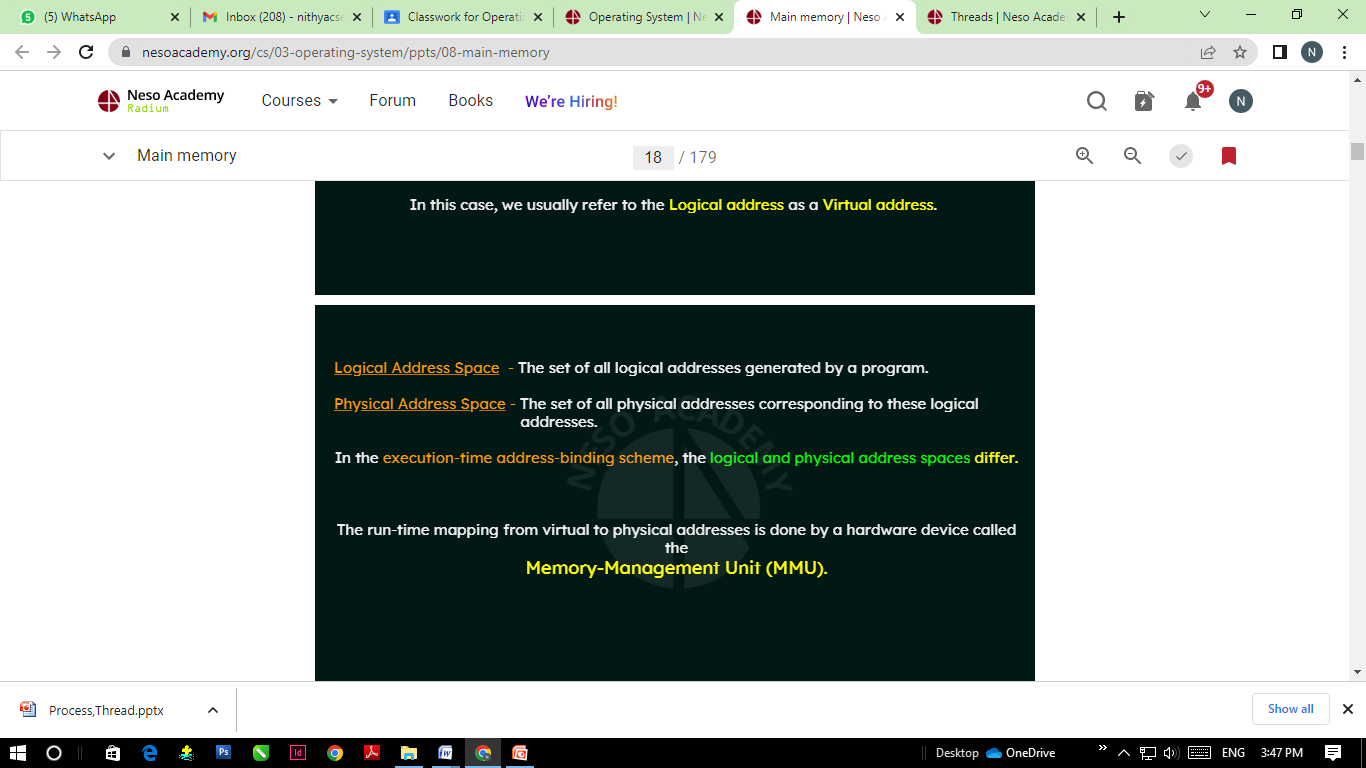 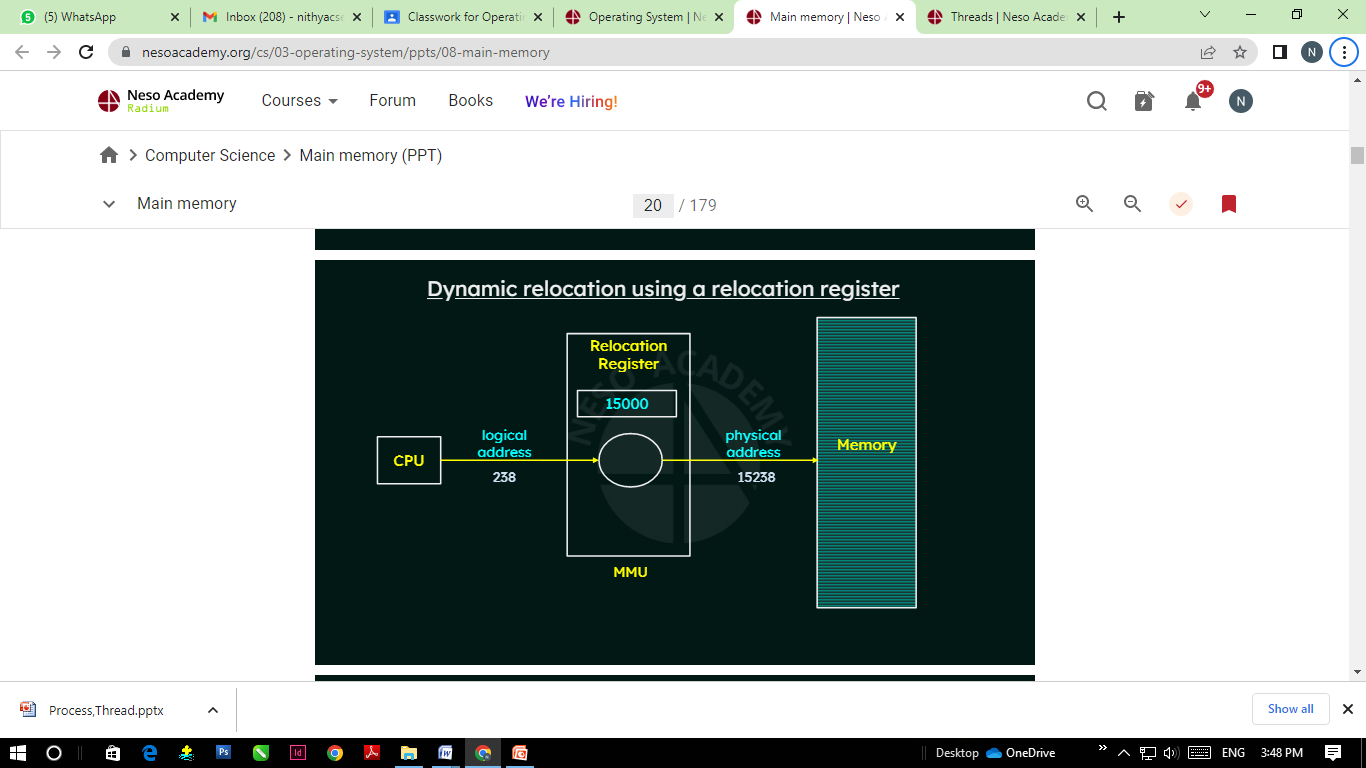 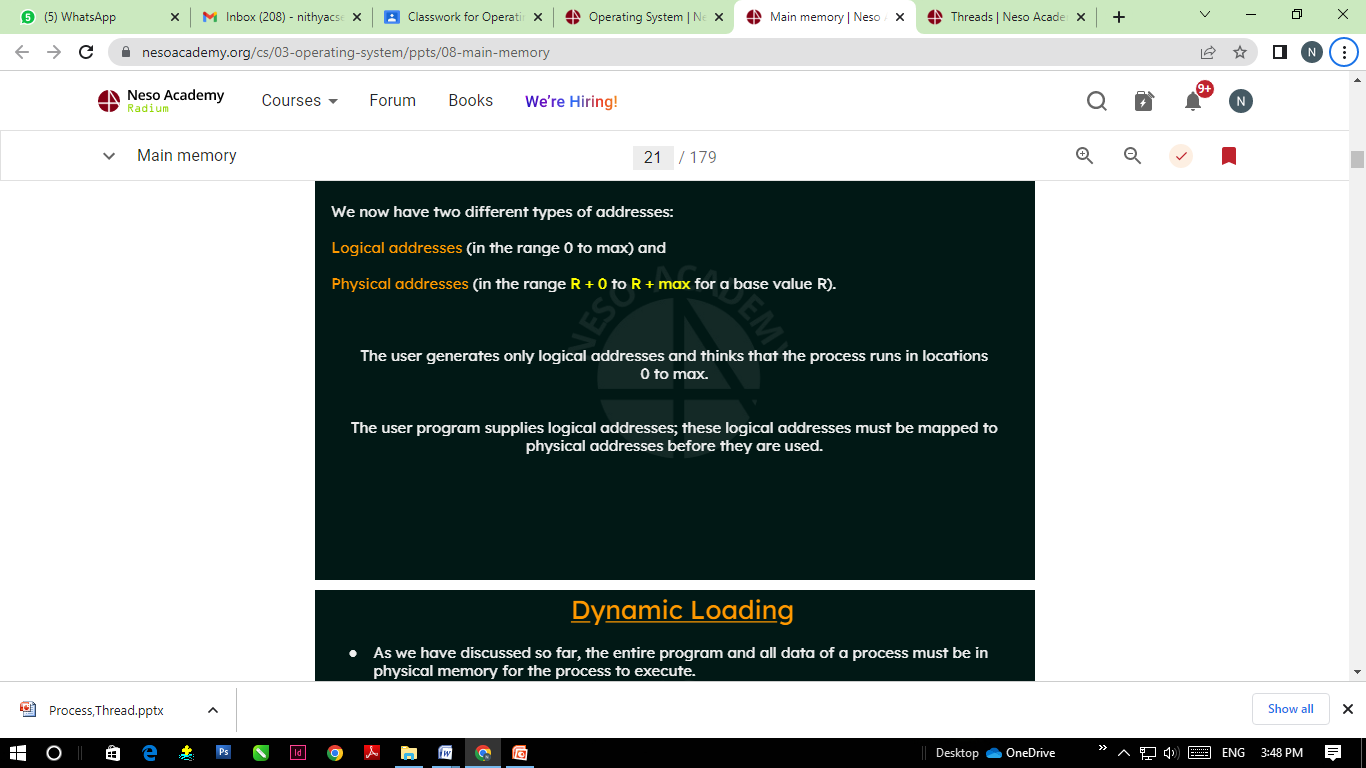 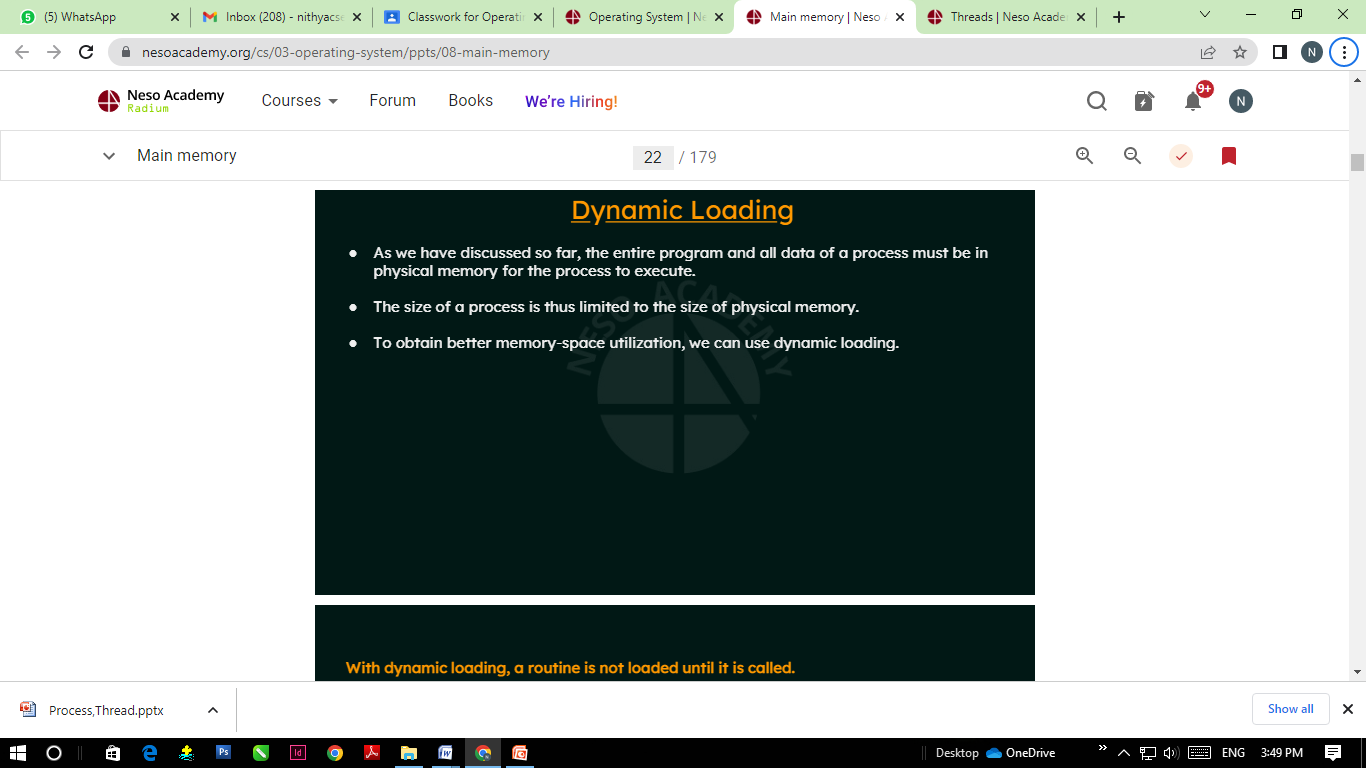 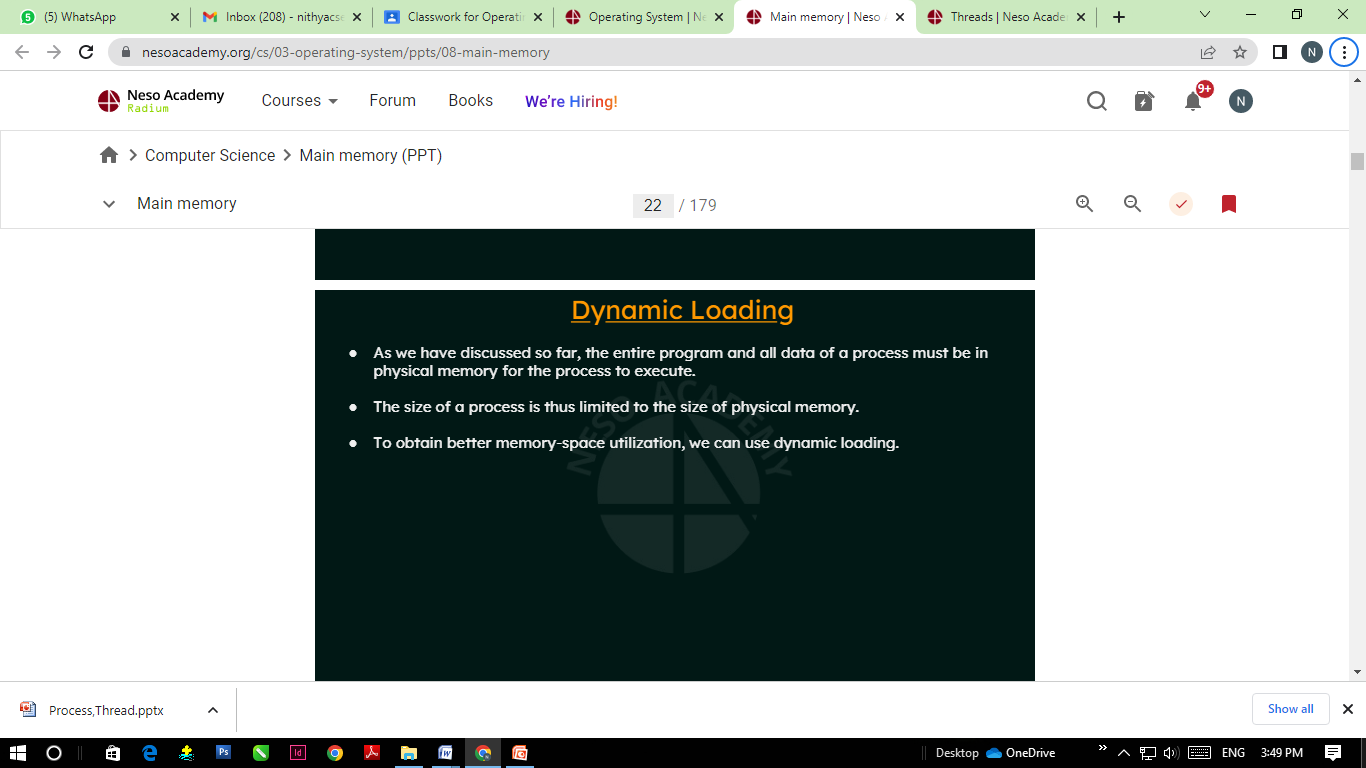 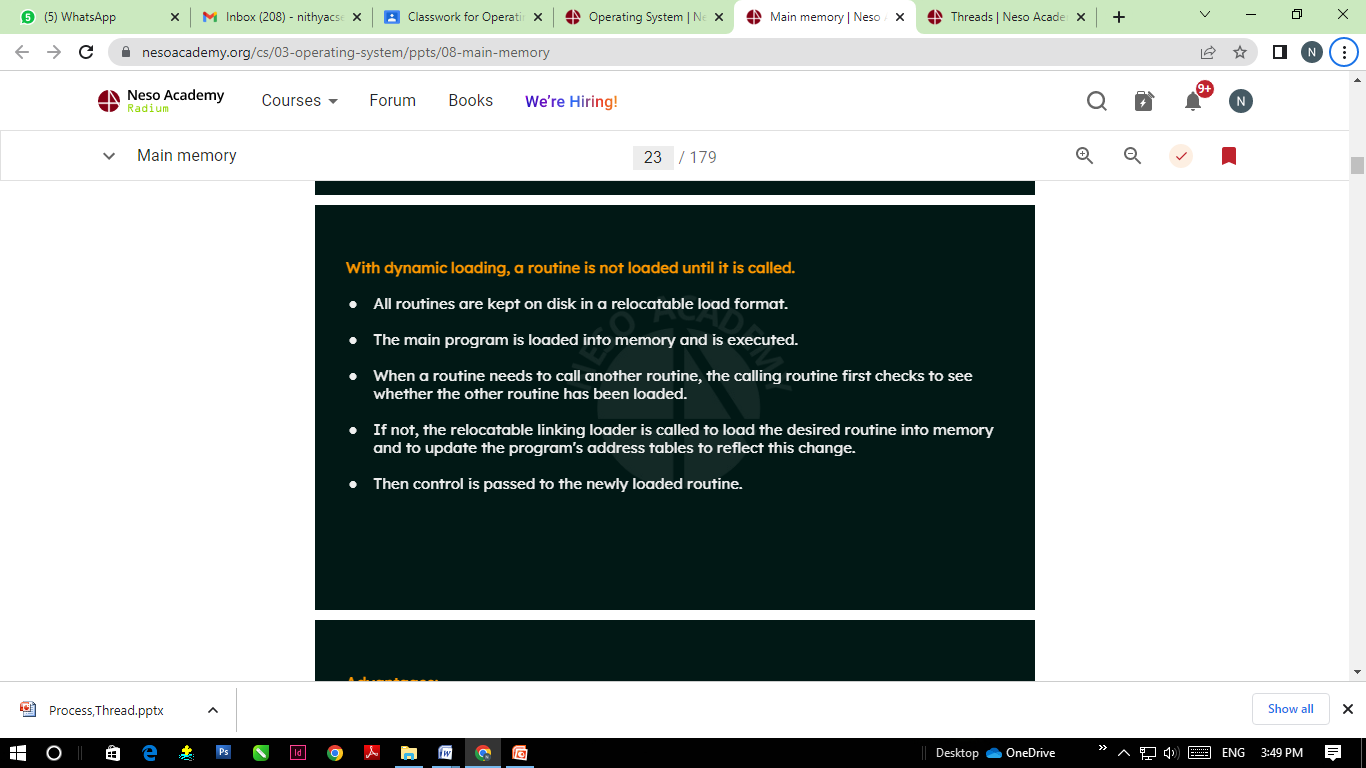 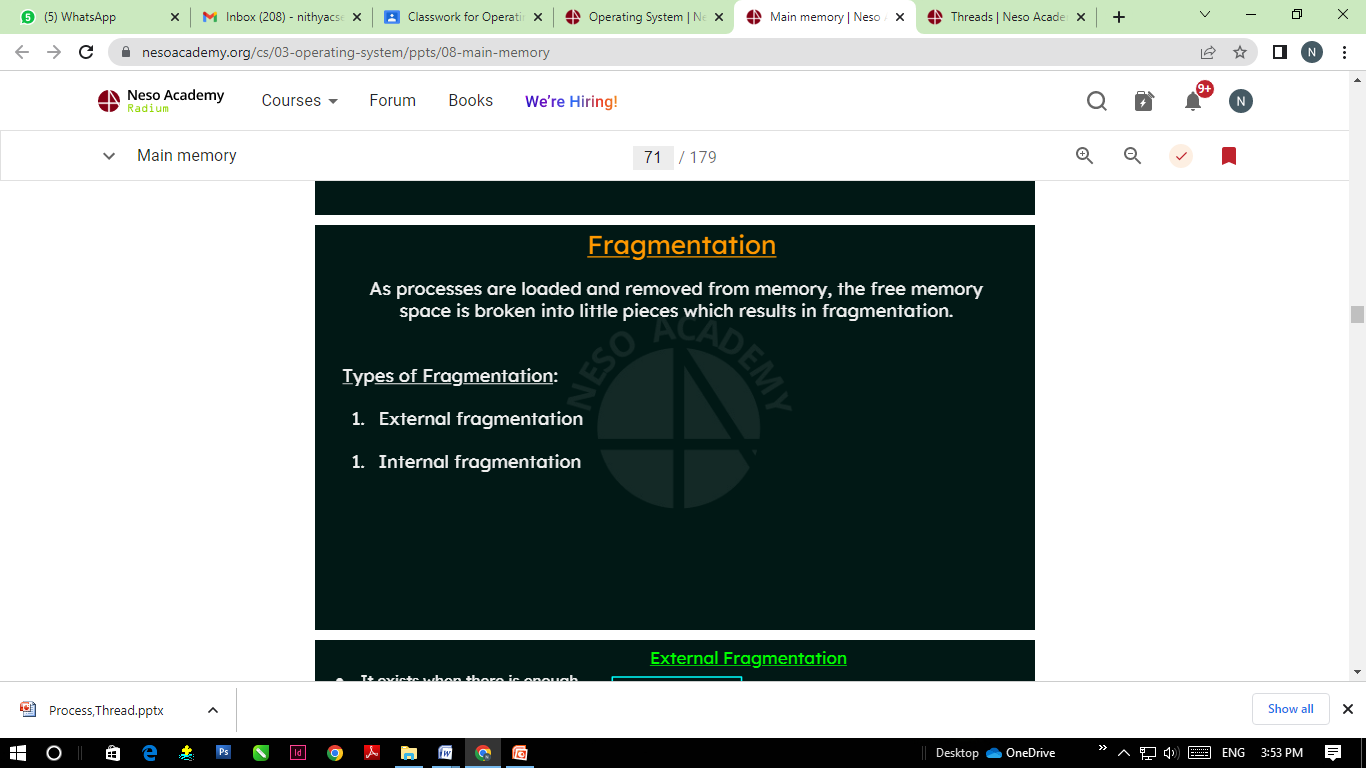 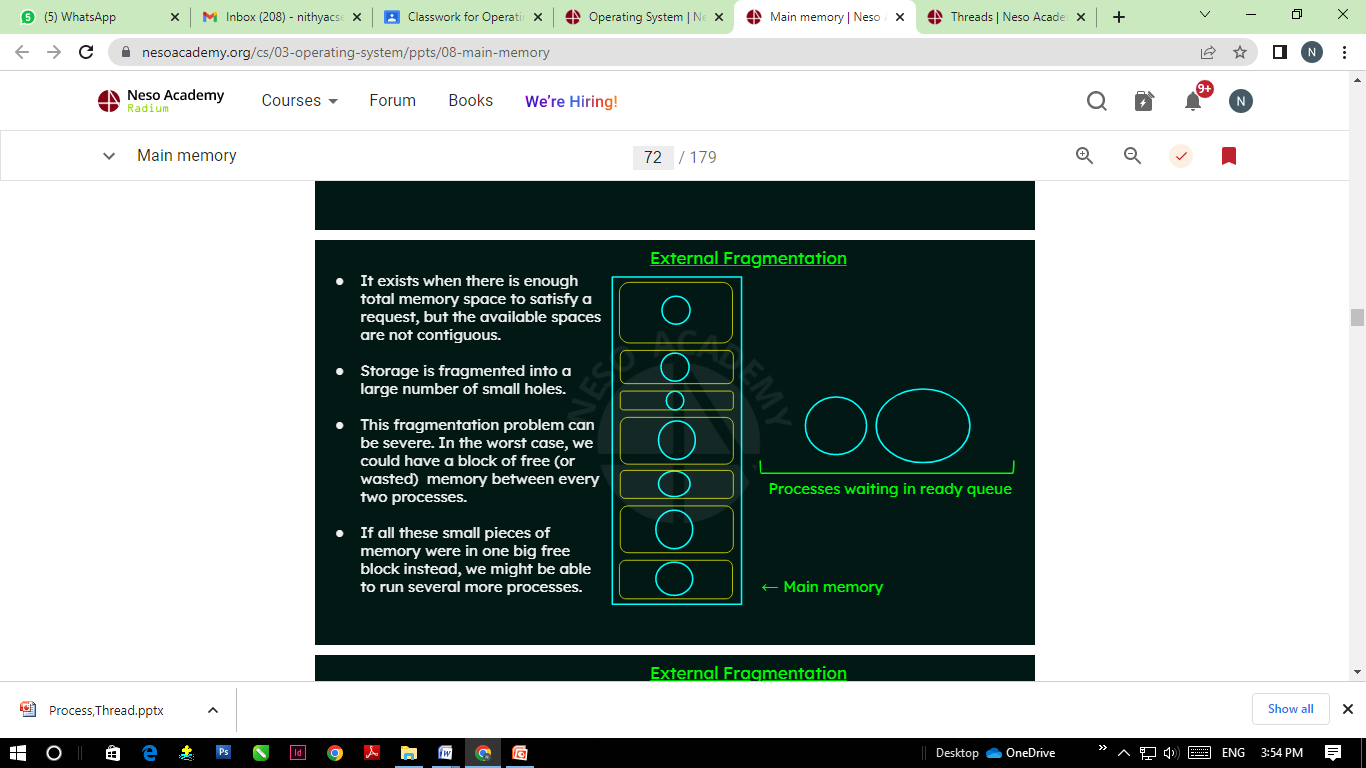 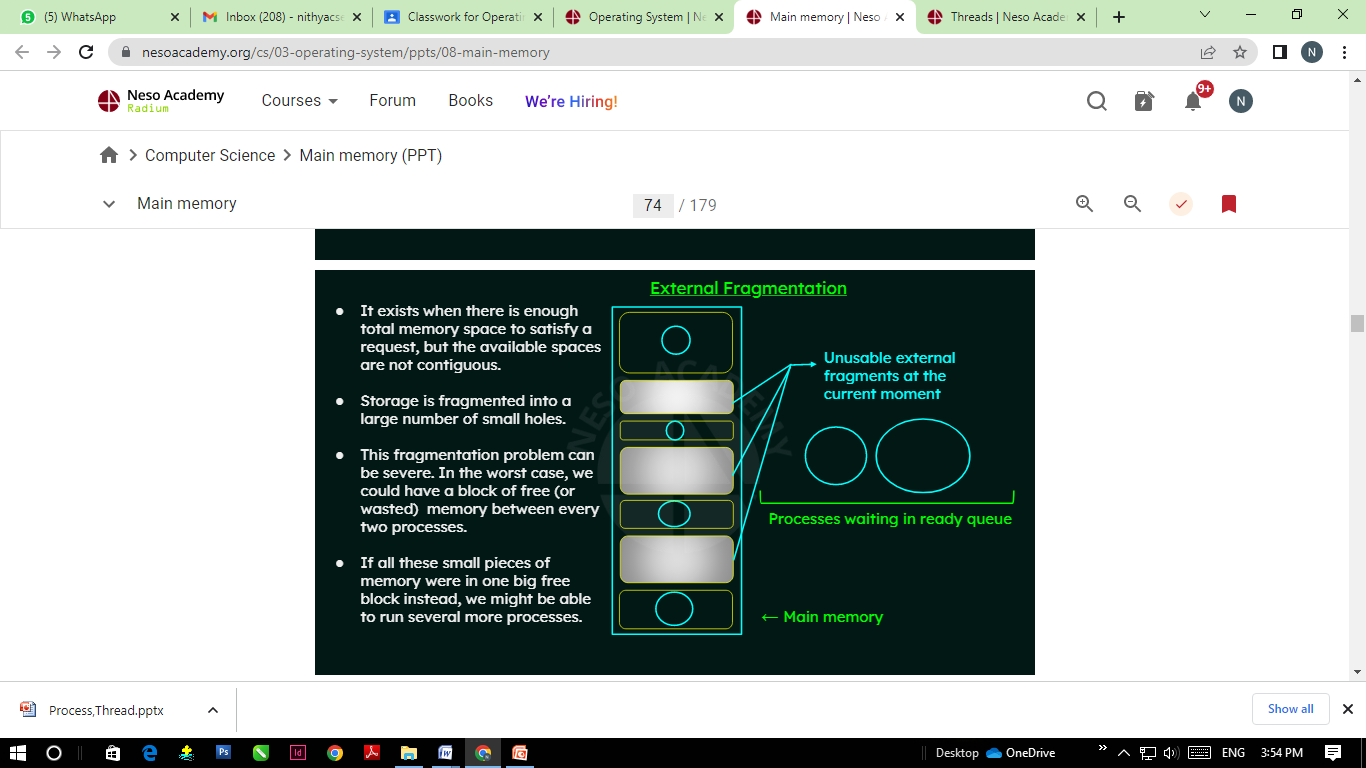 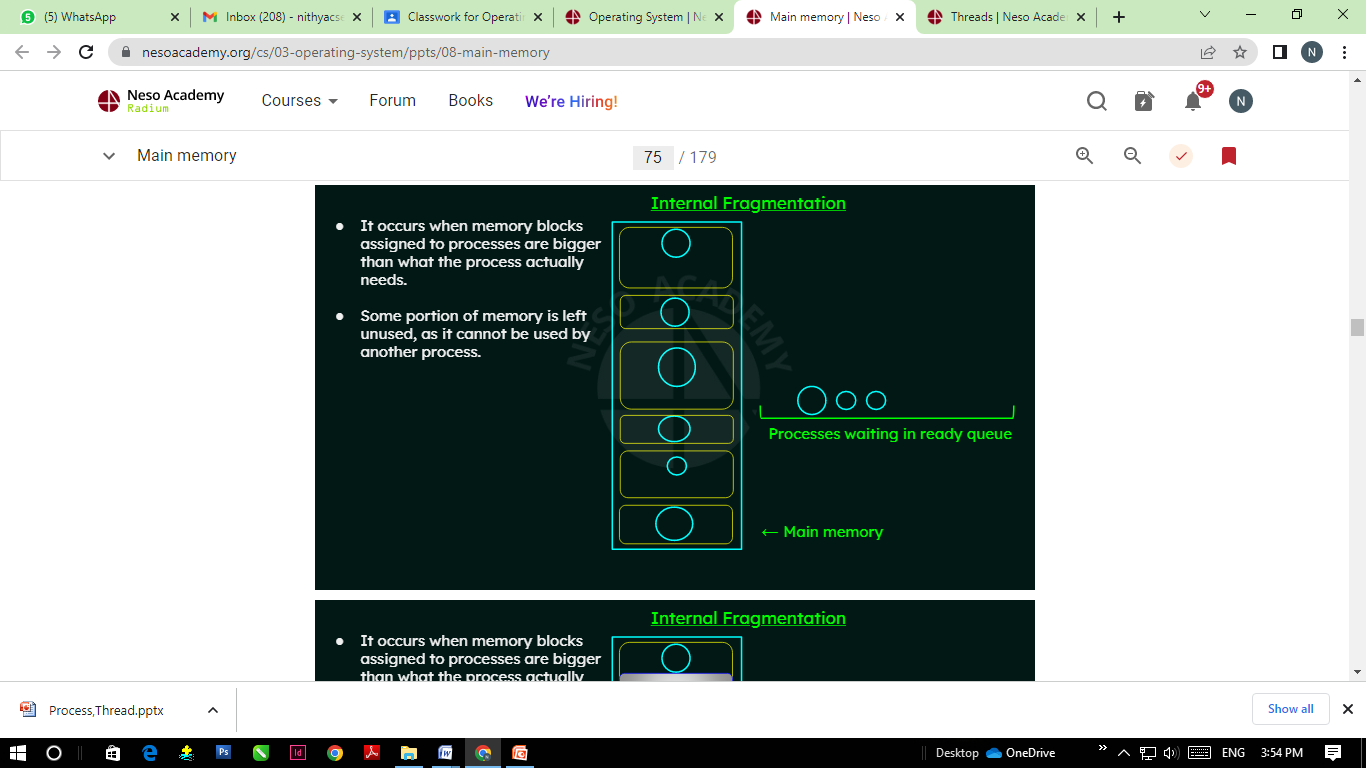 `
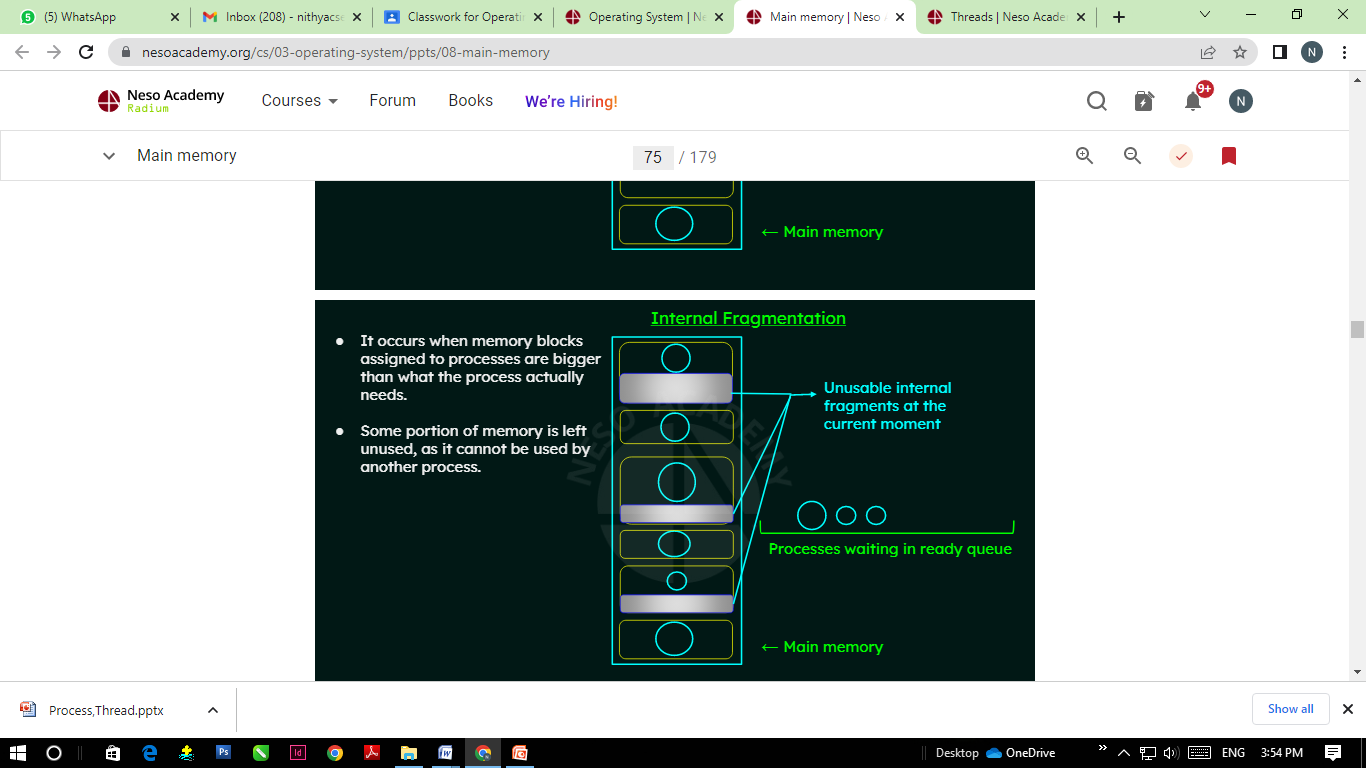 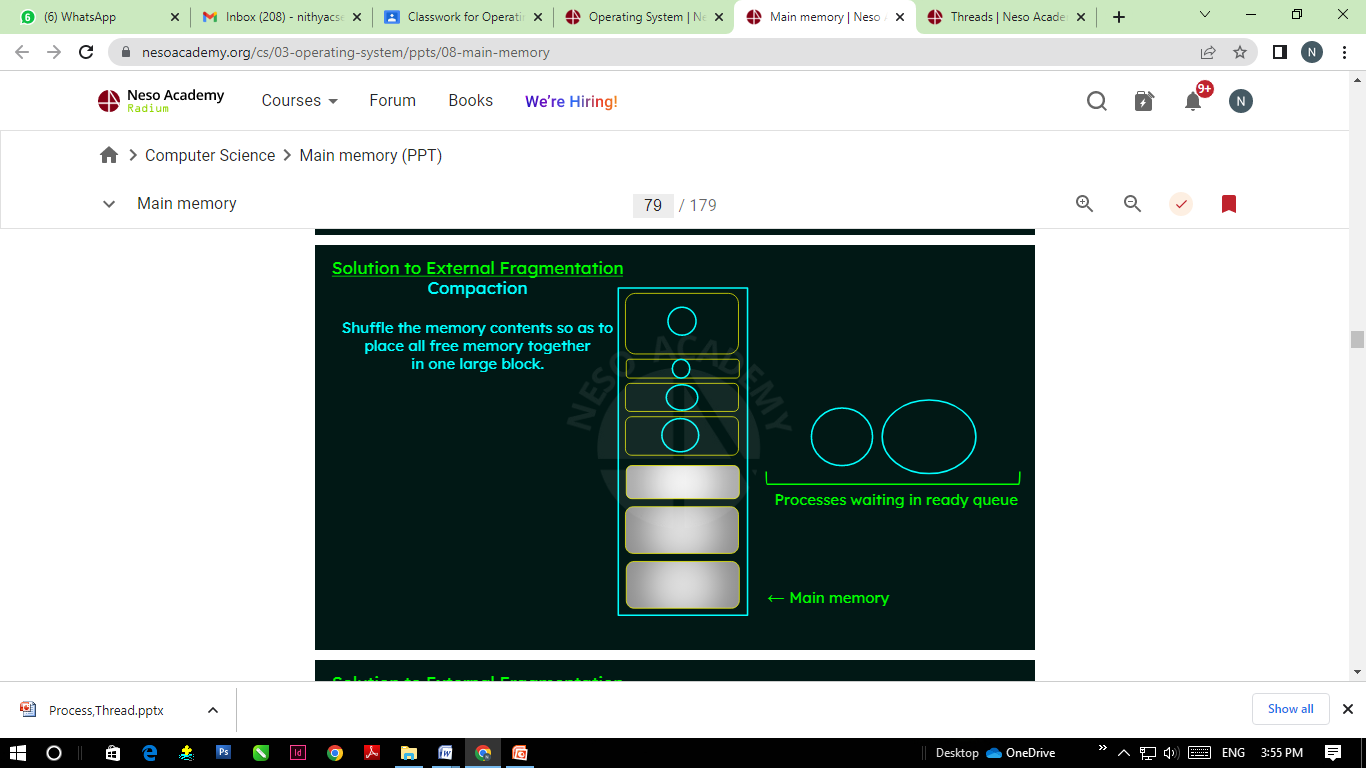 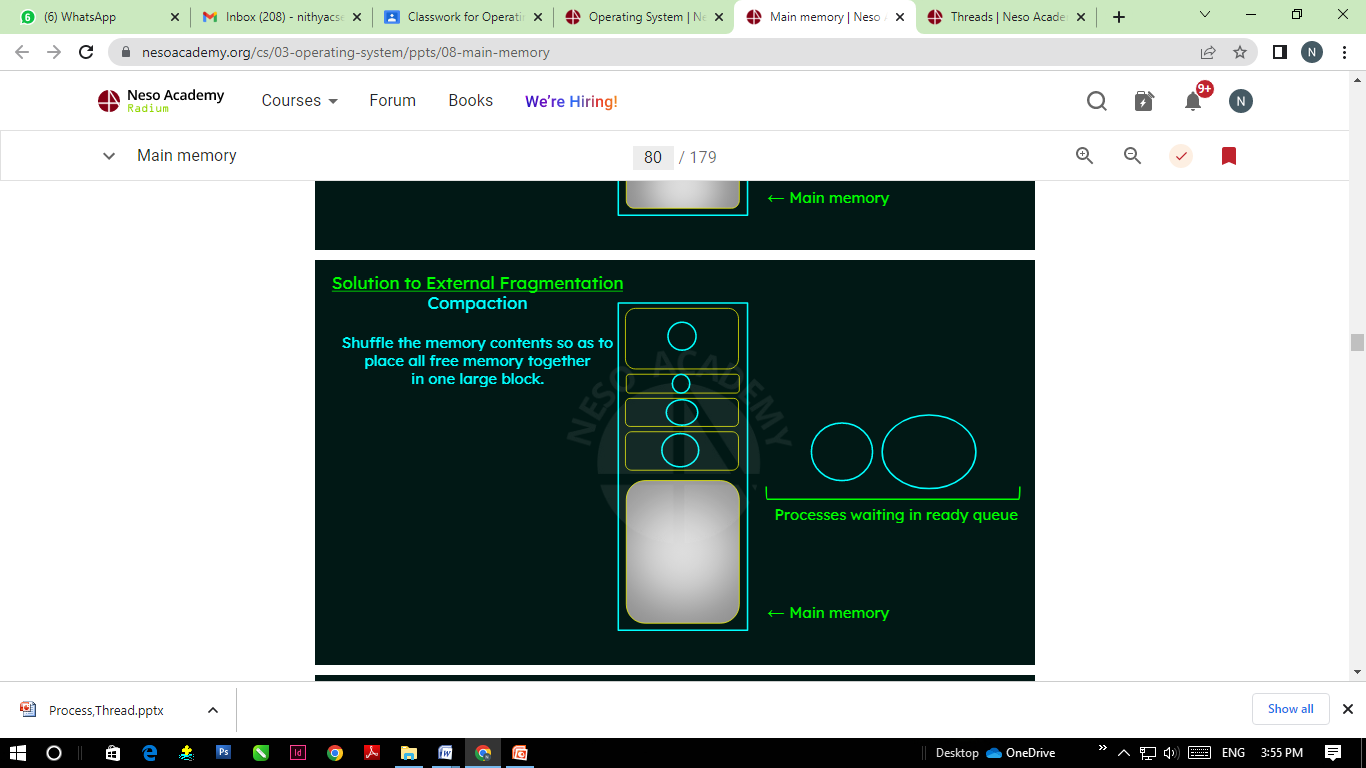 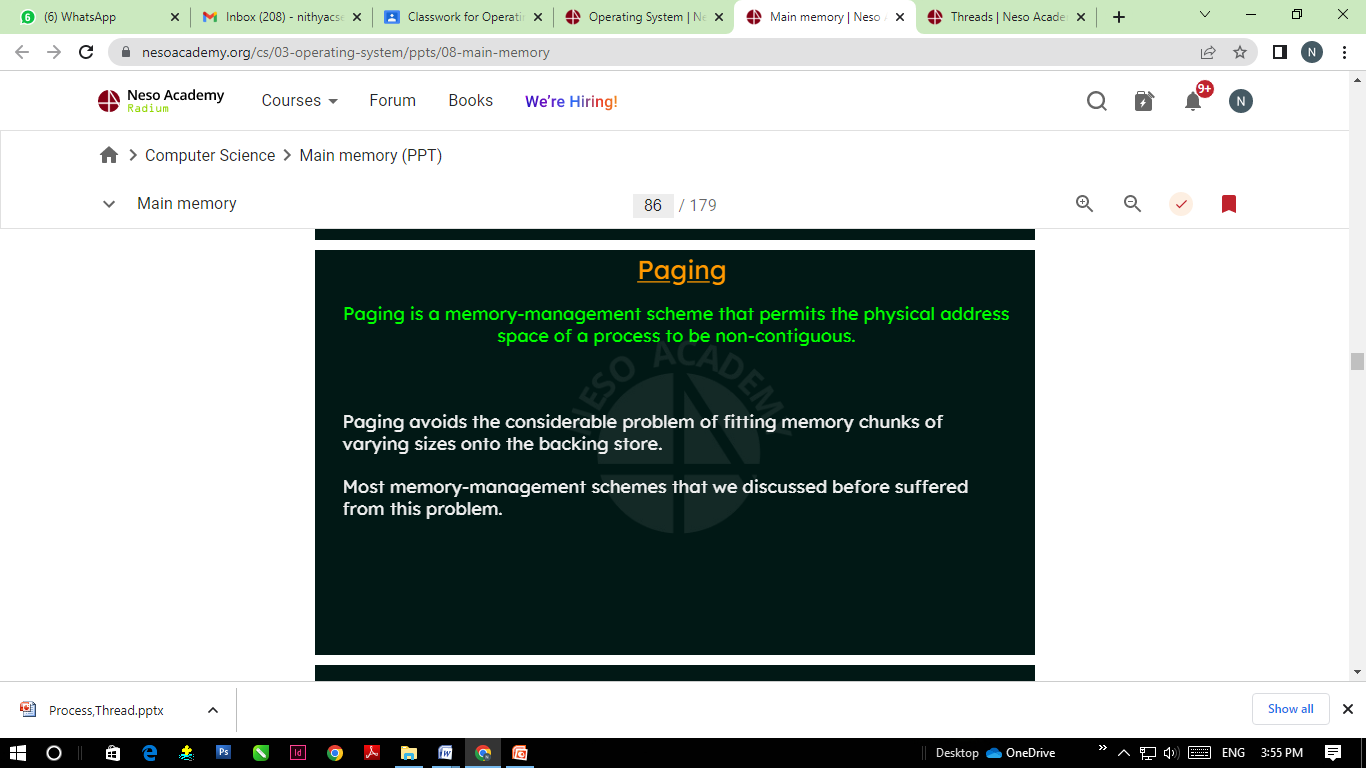 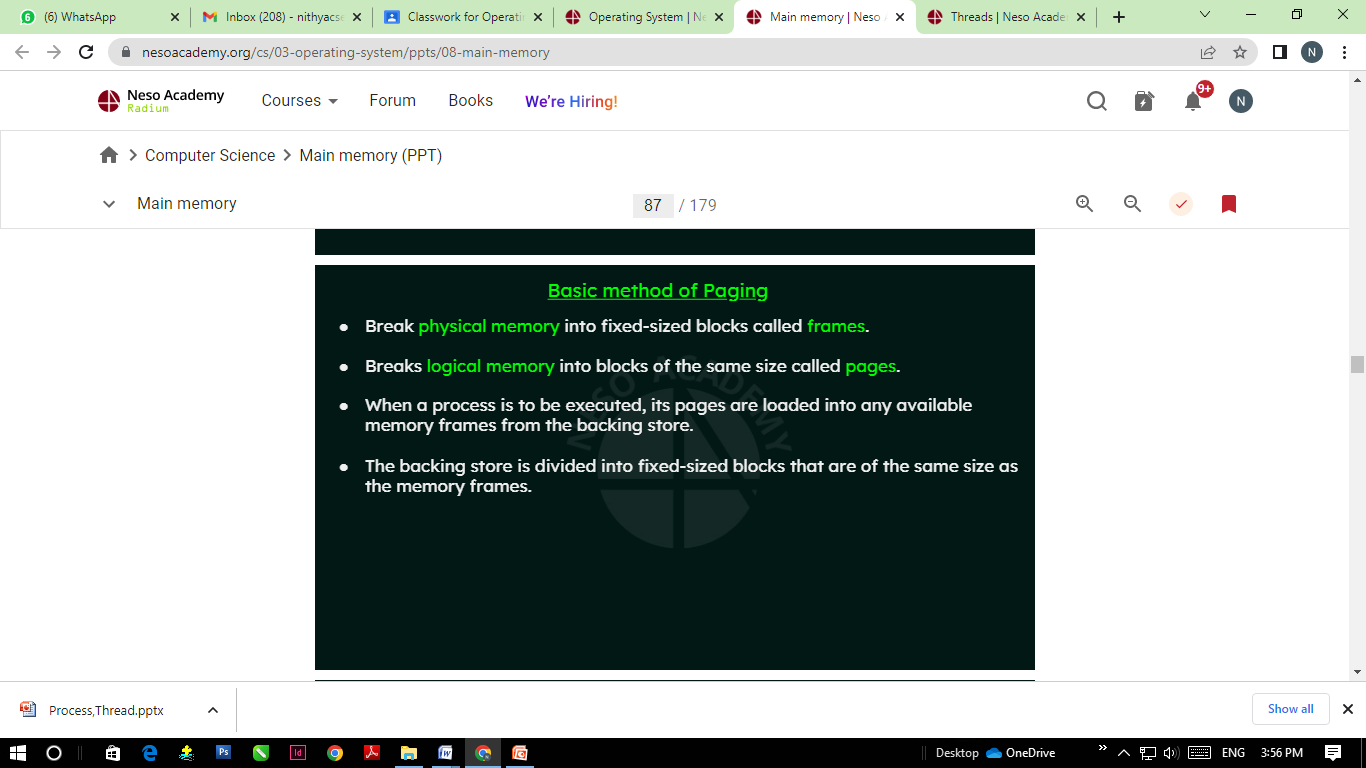 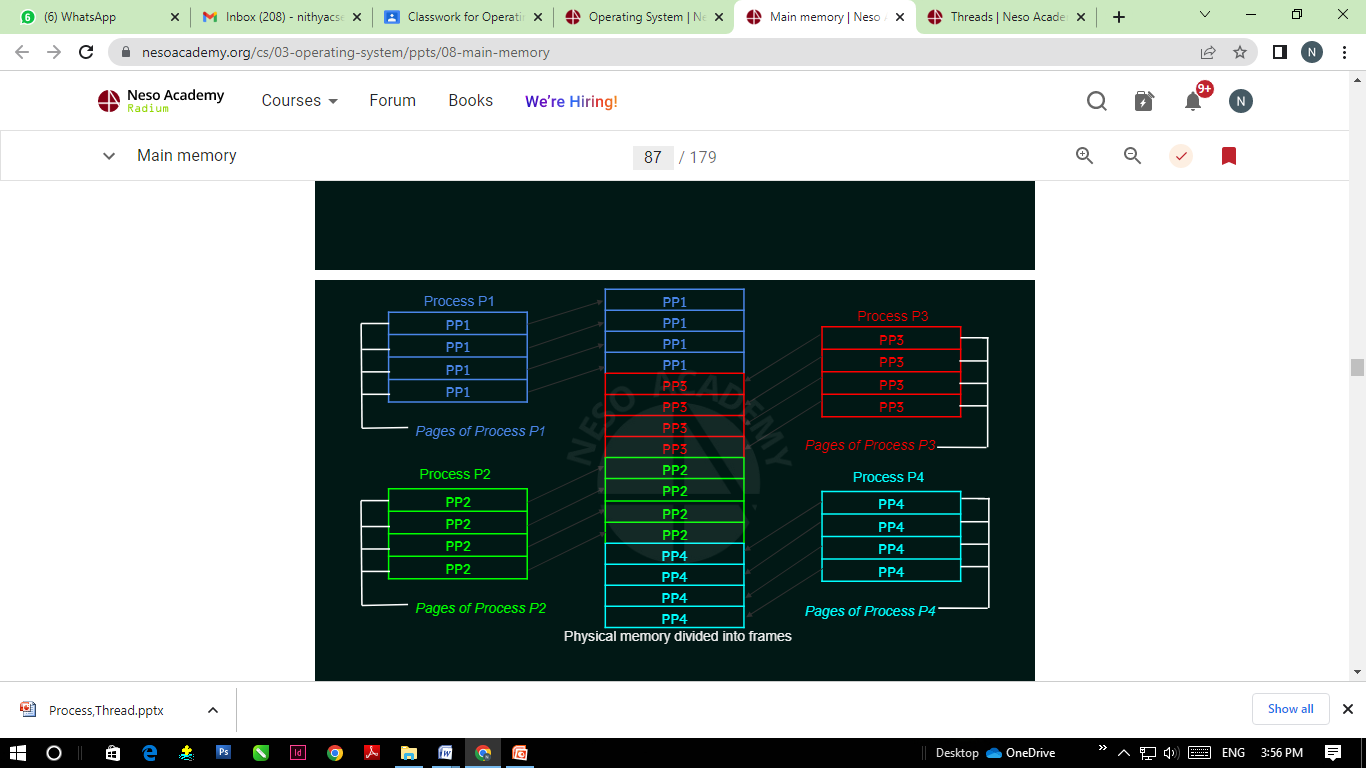 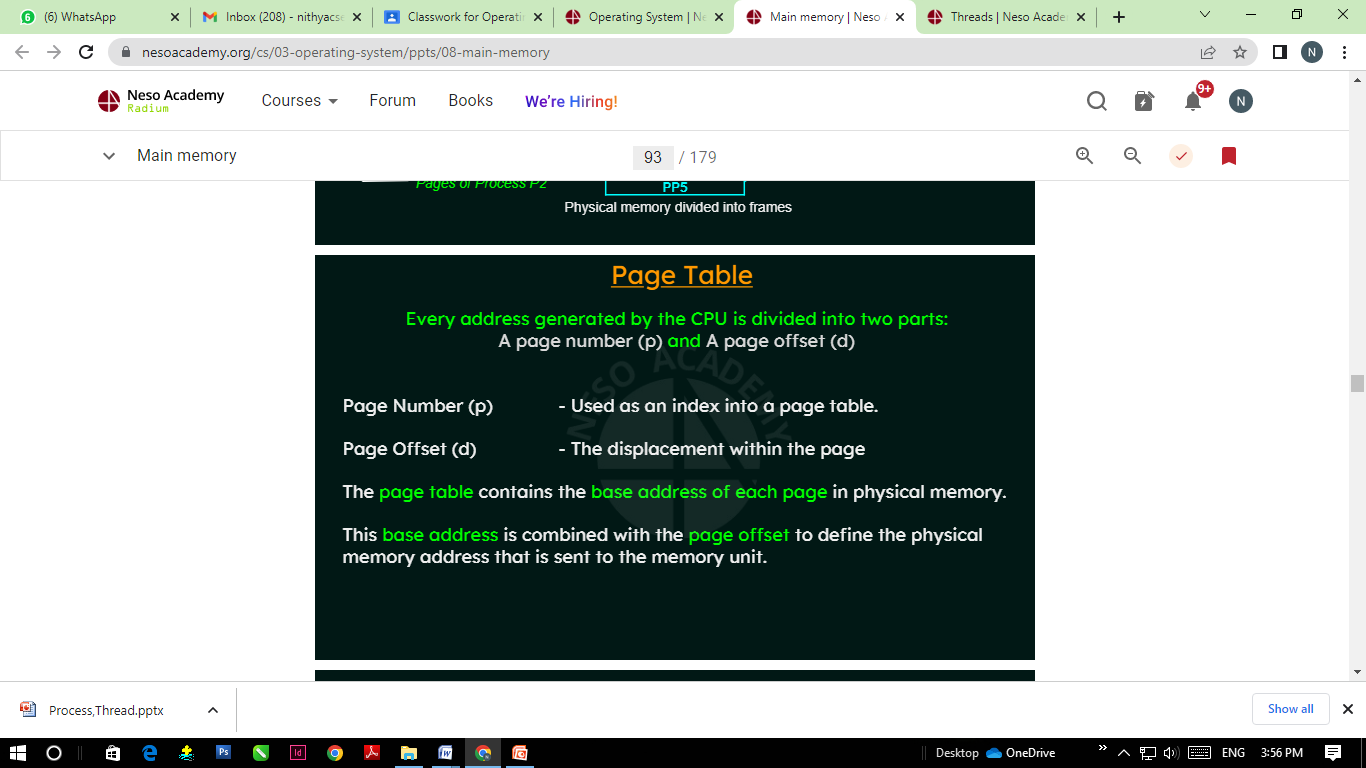 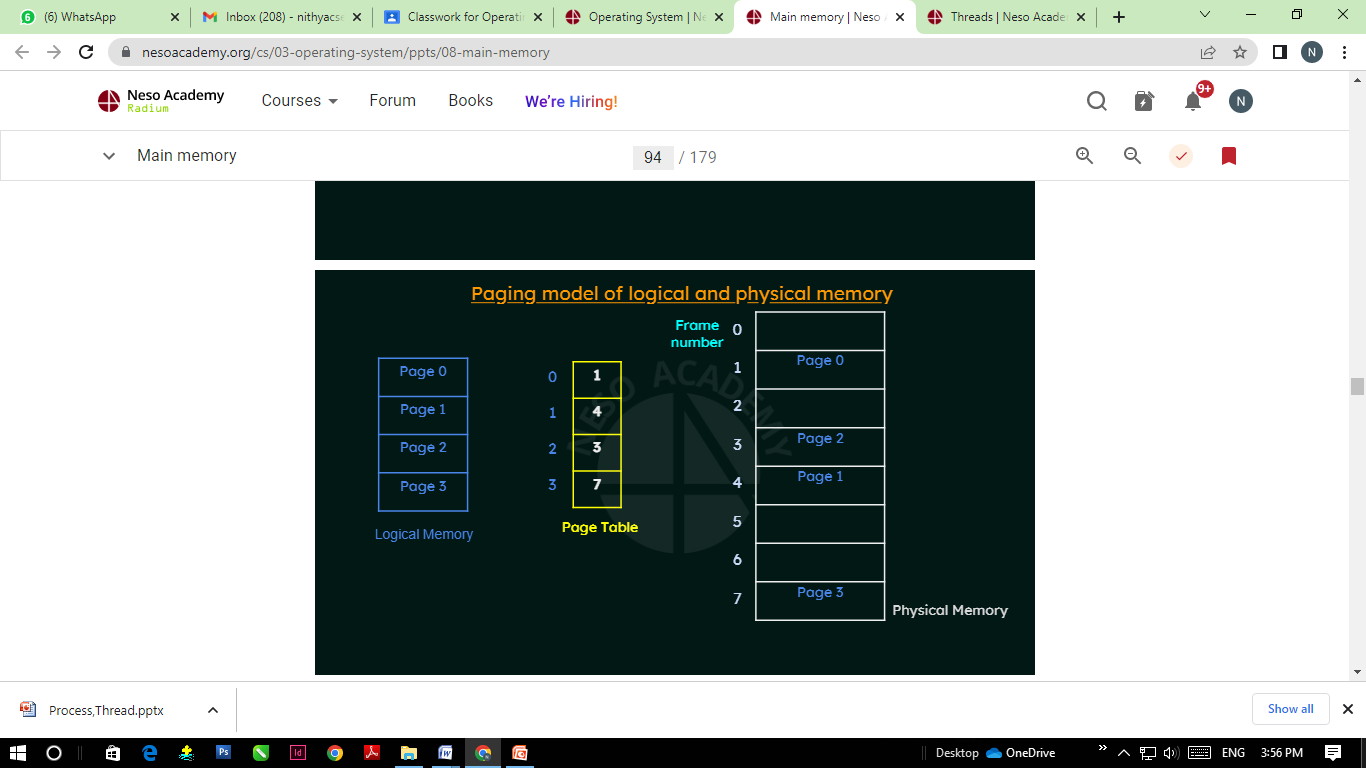 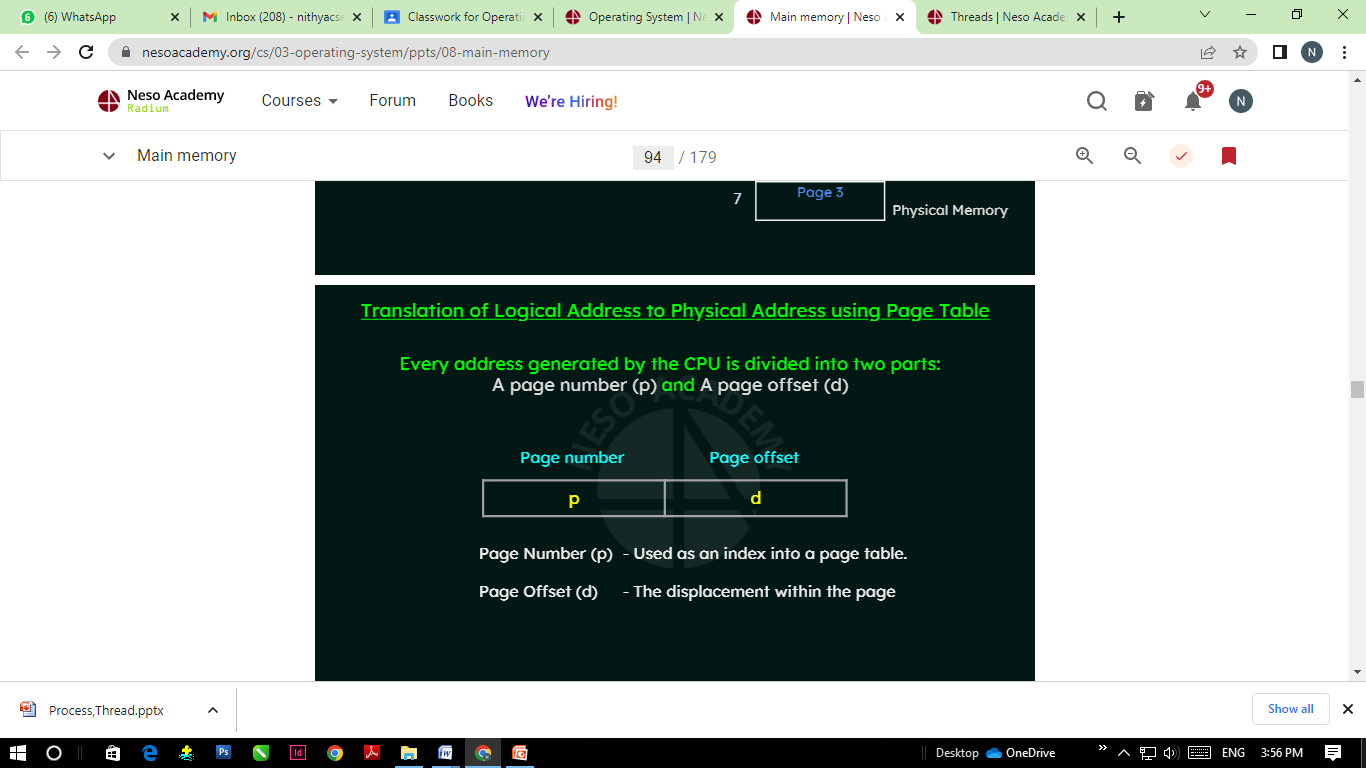 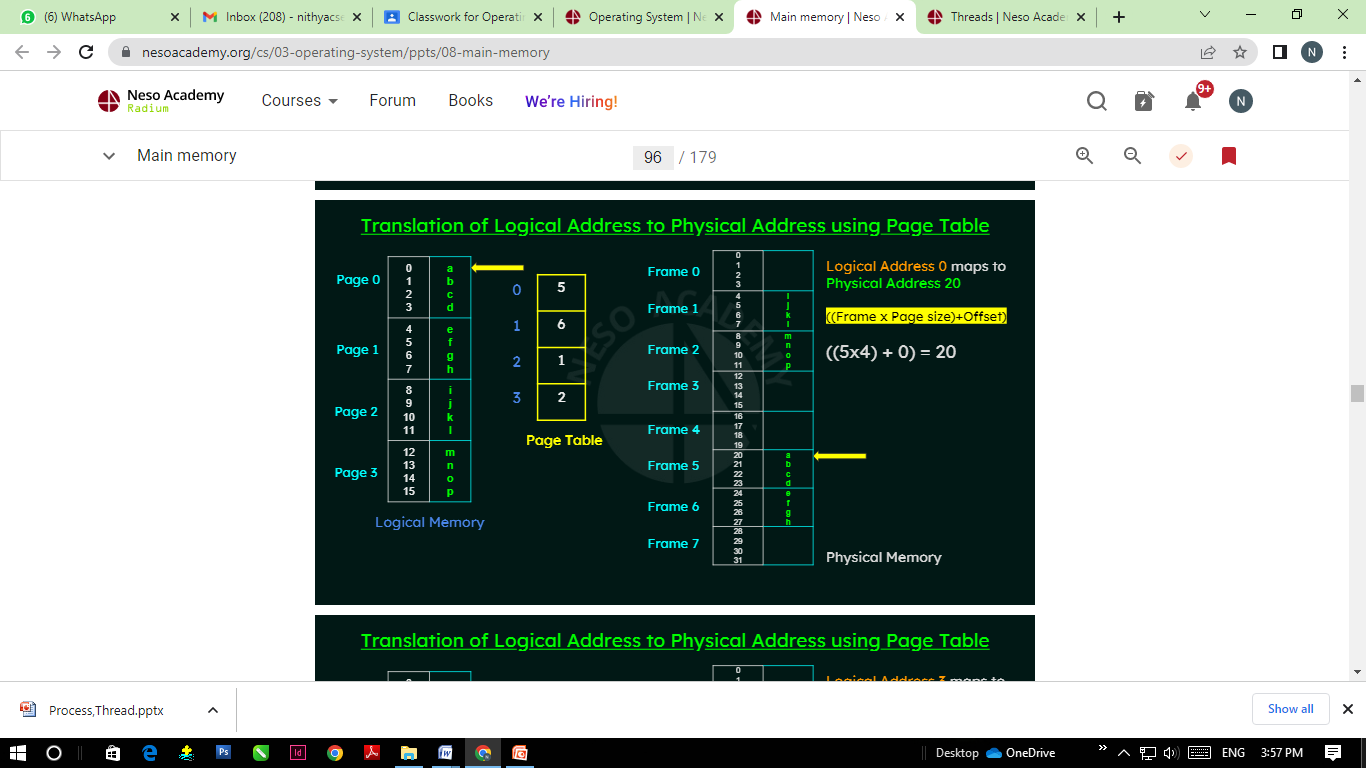 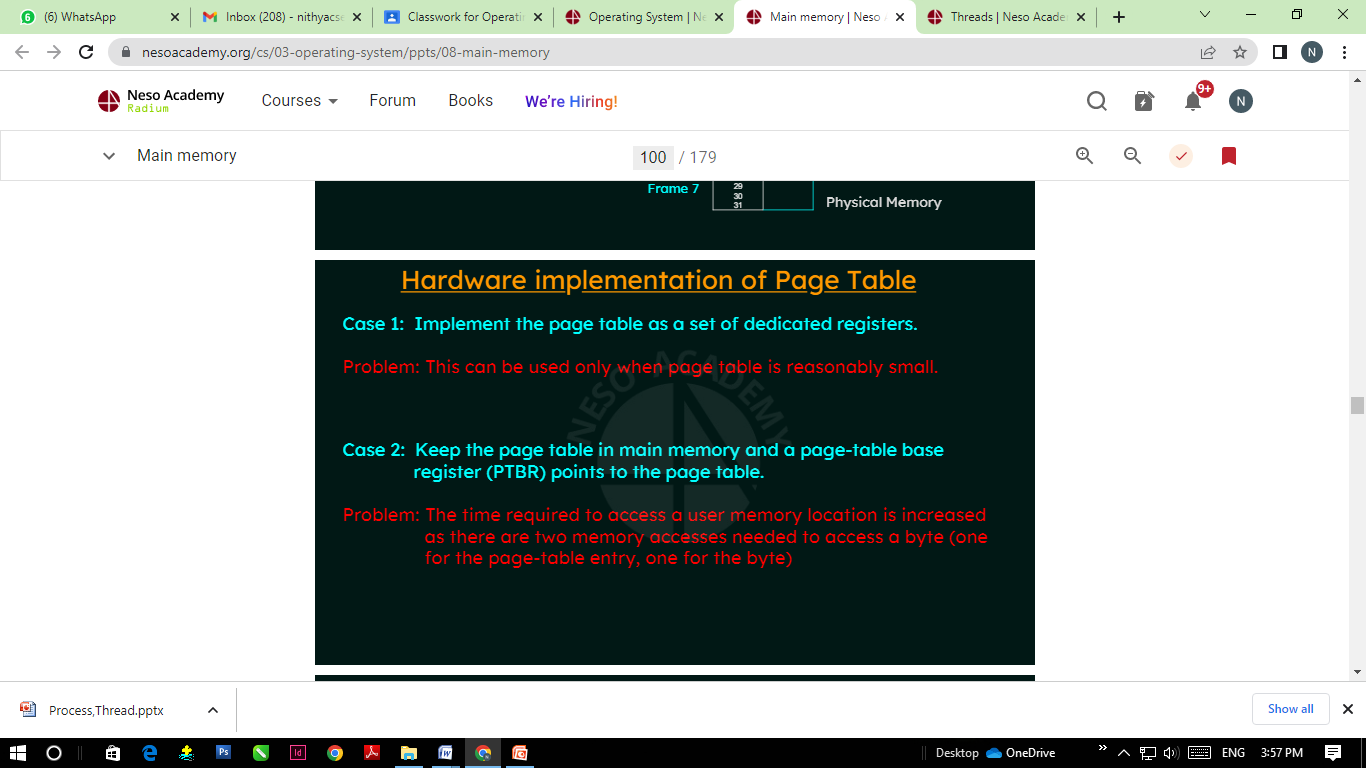 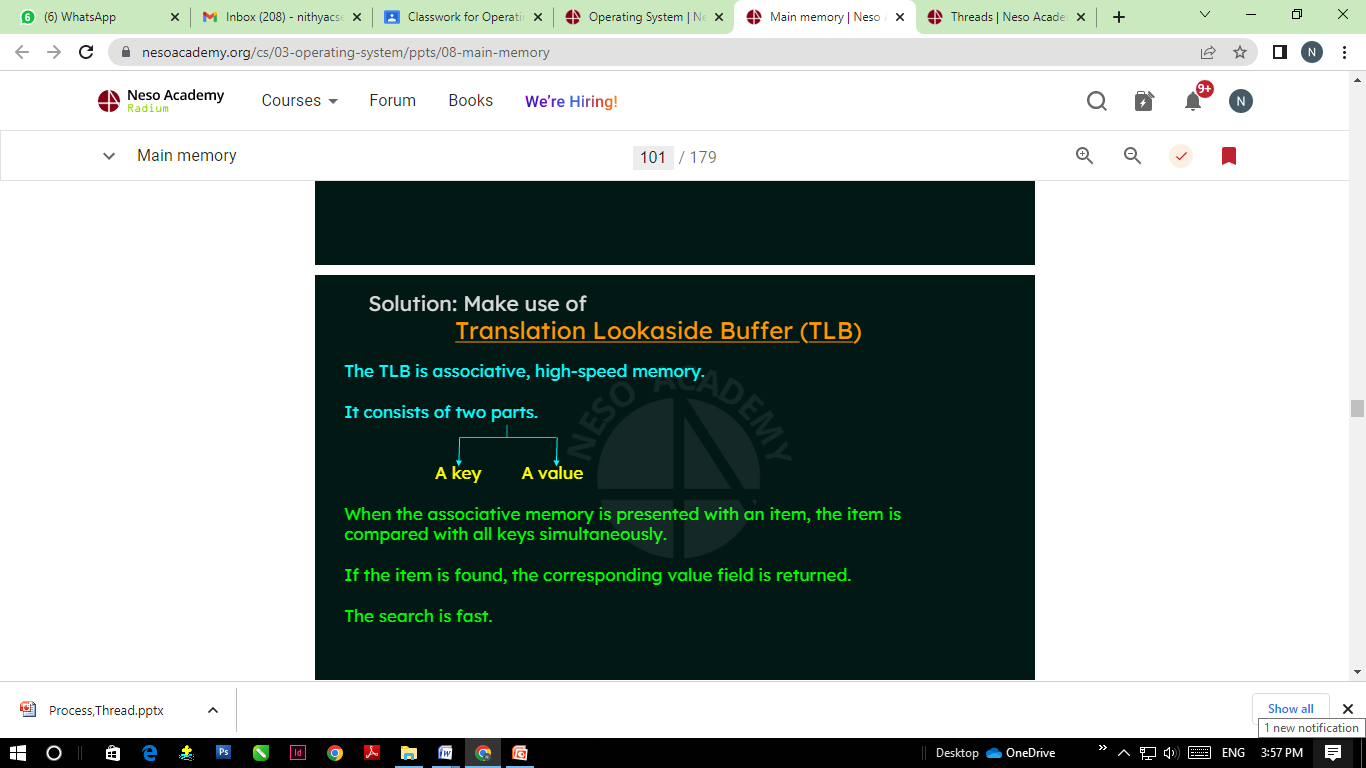 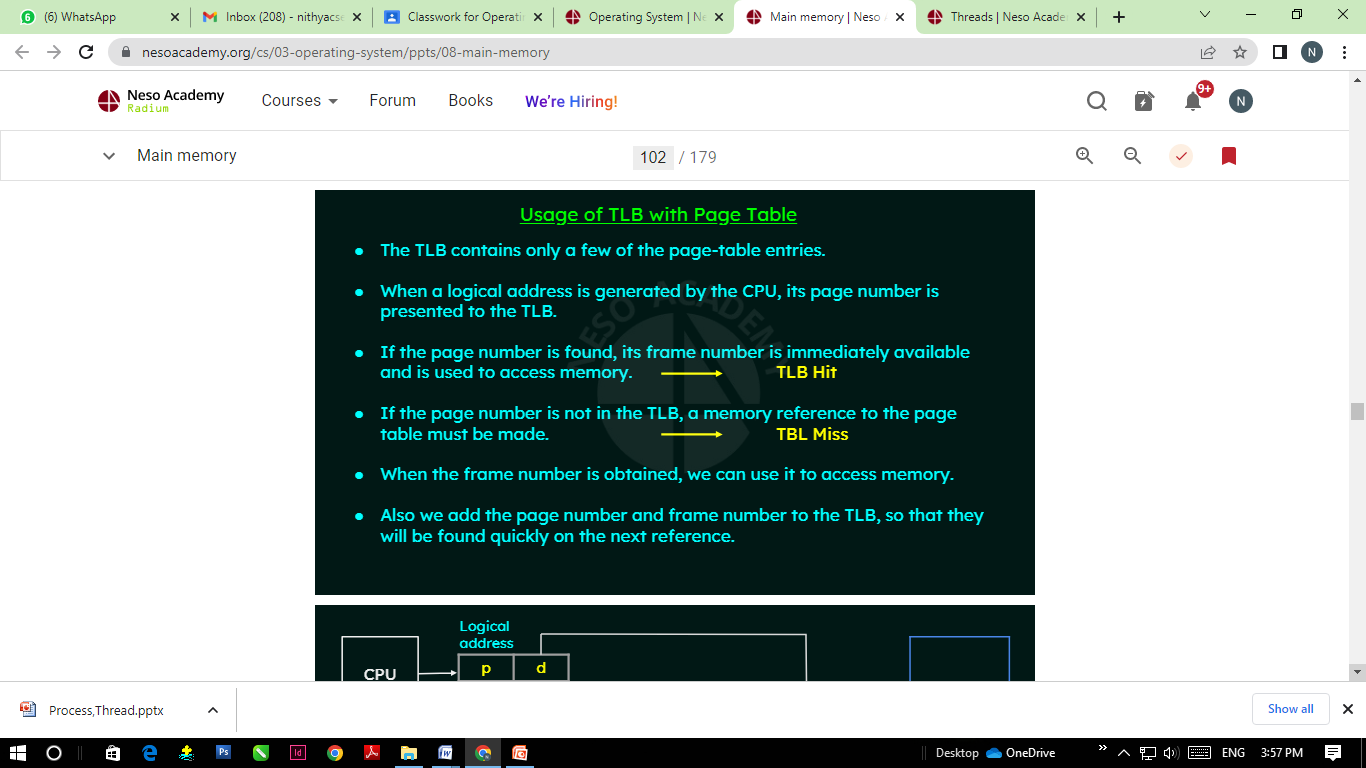 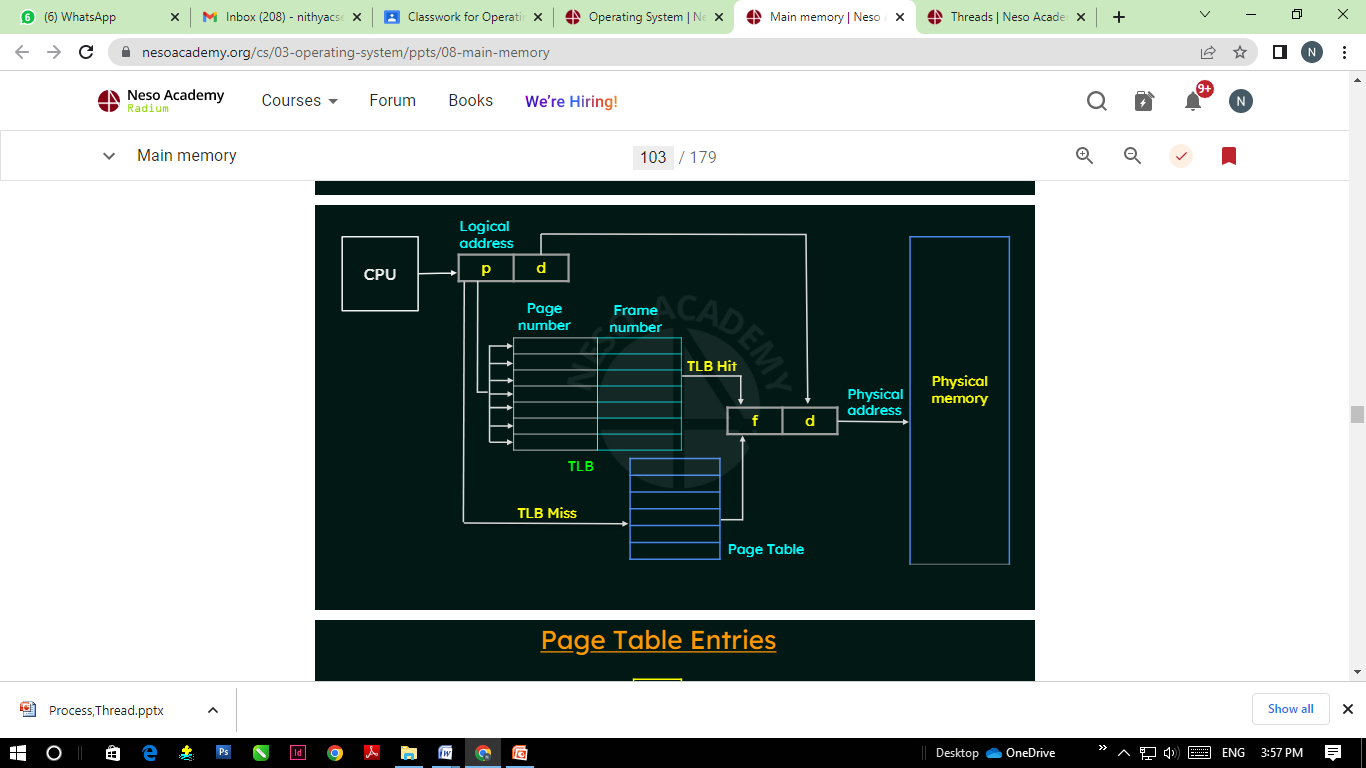 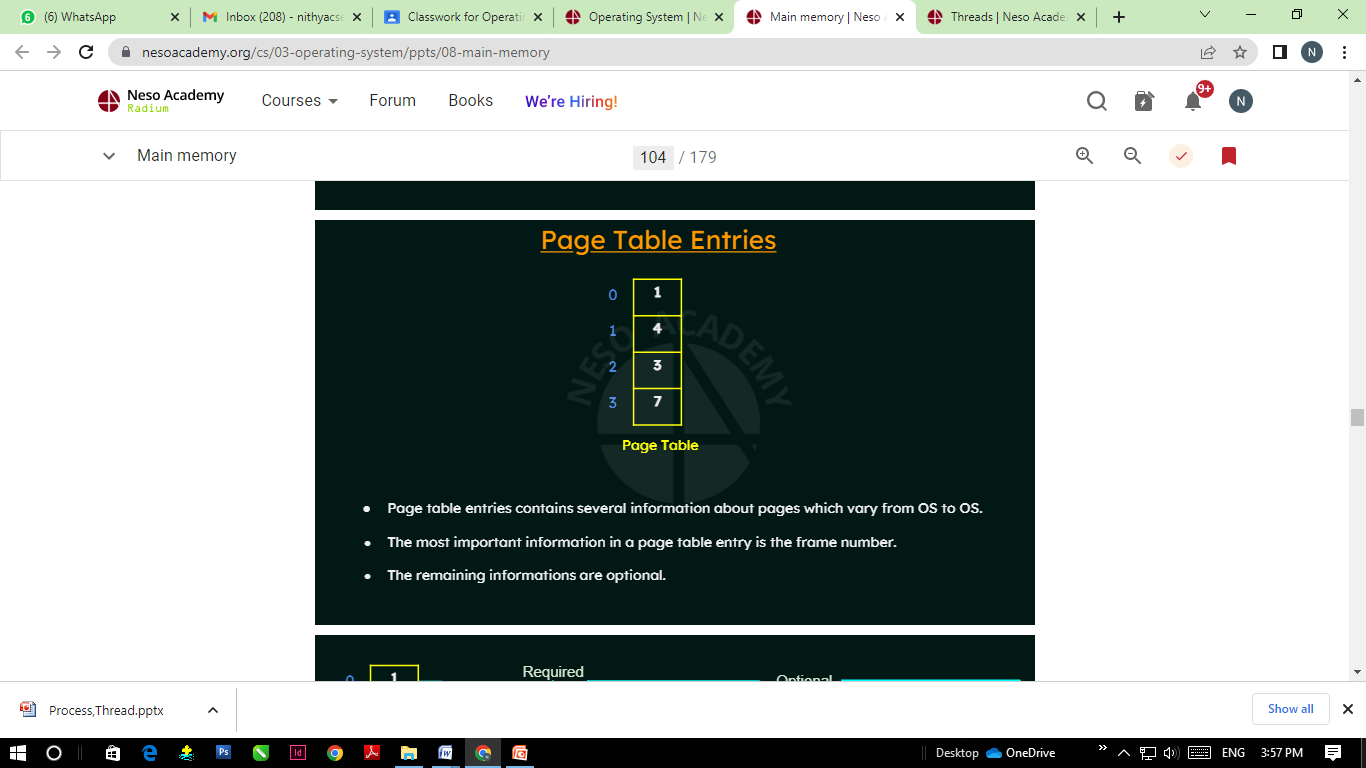 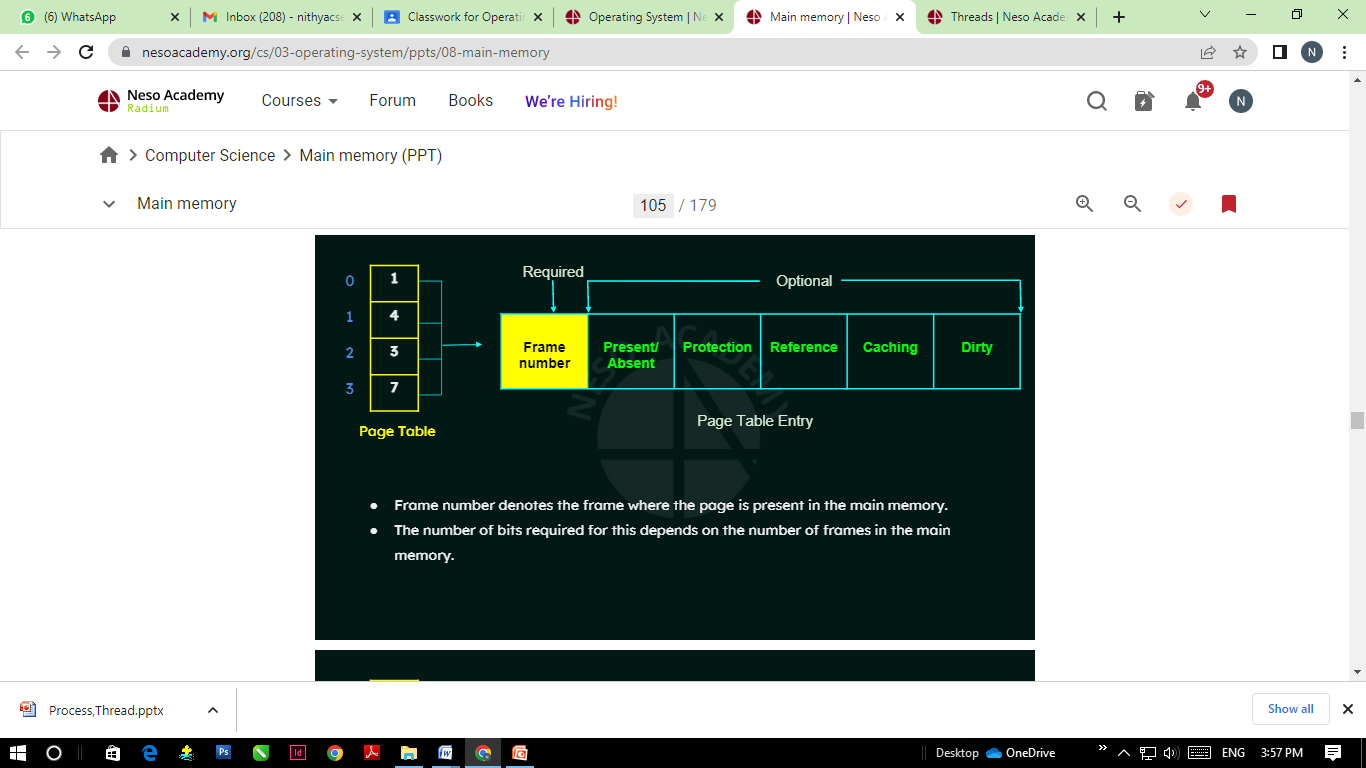 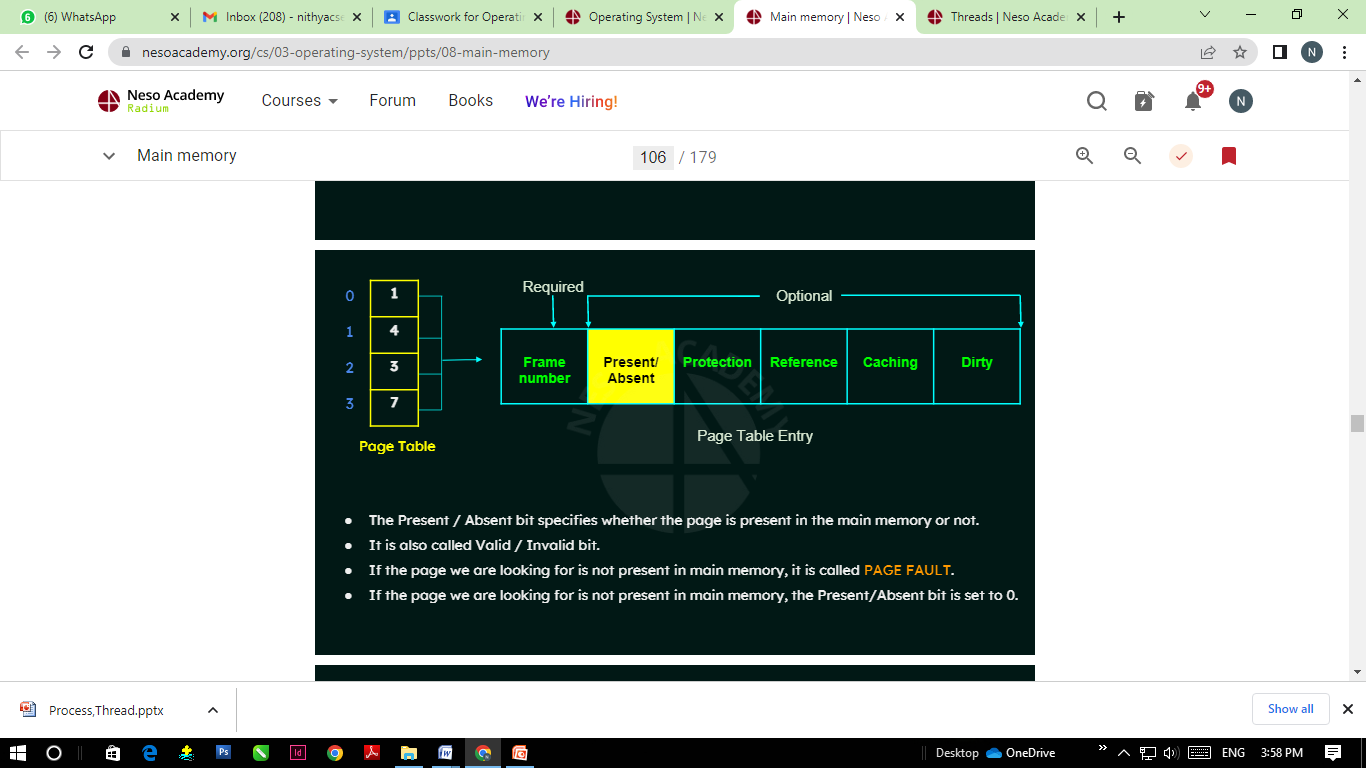 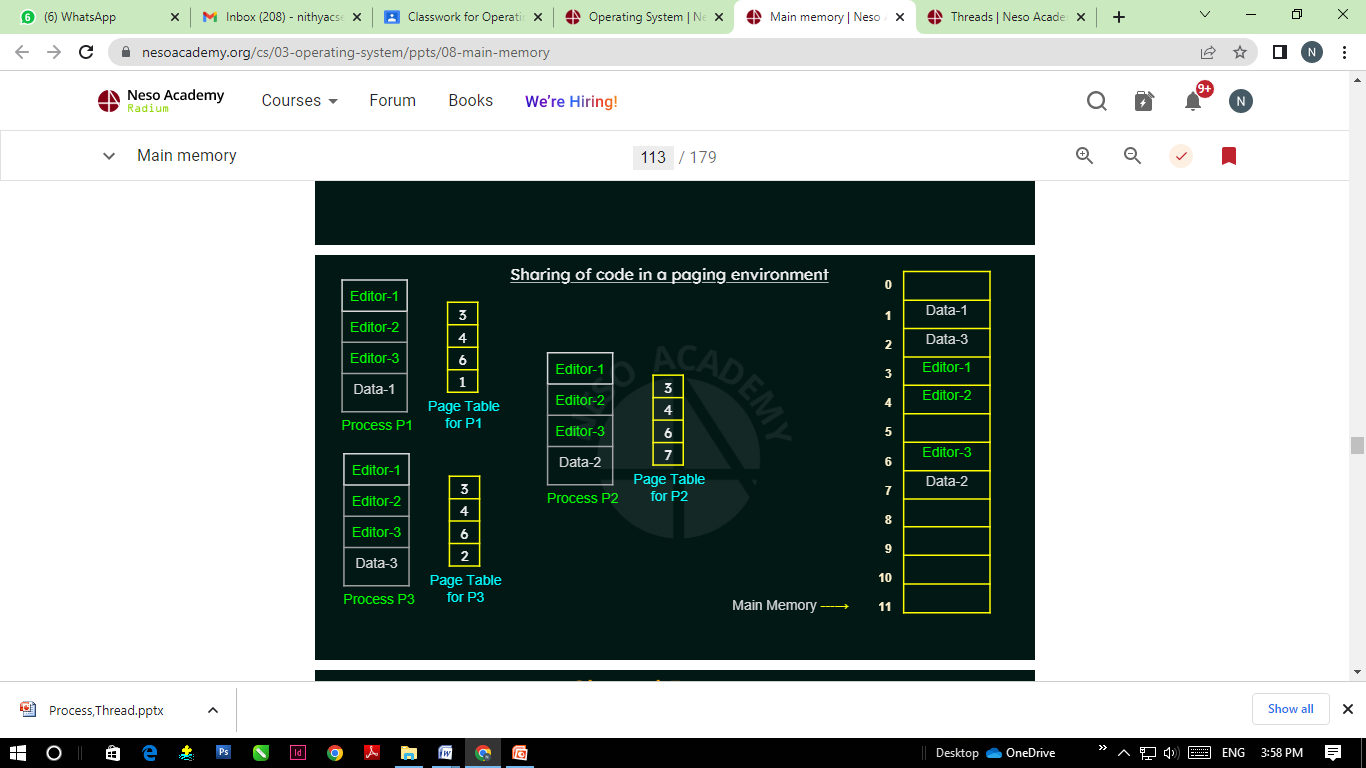 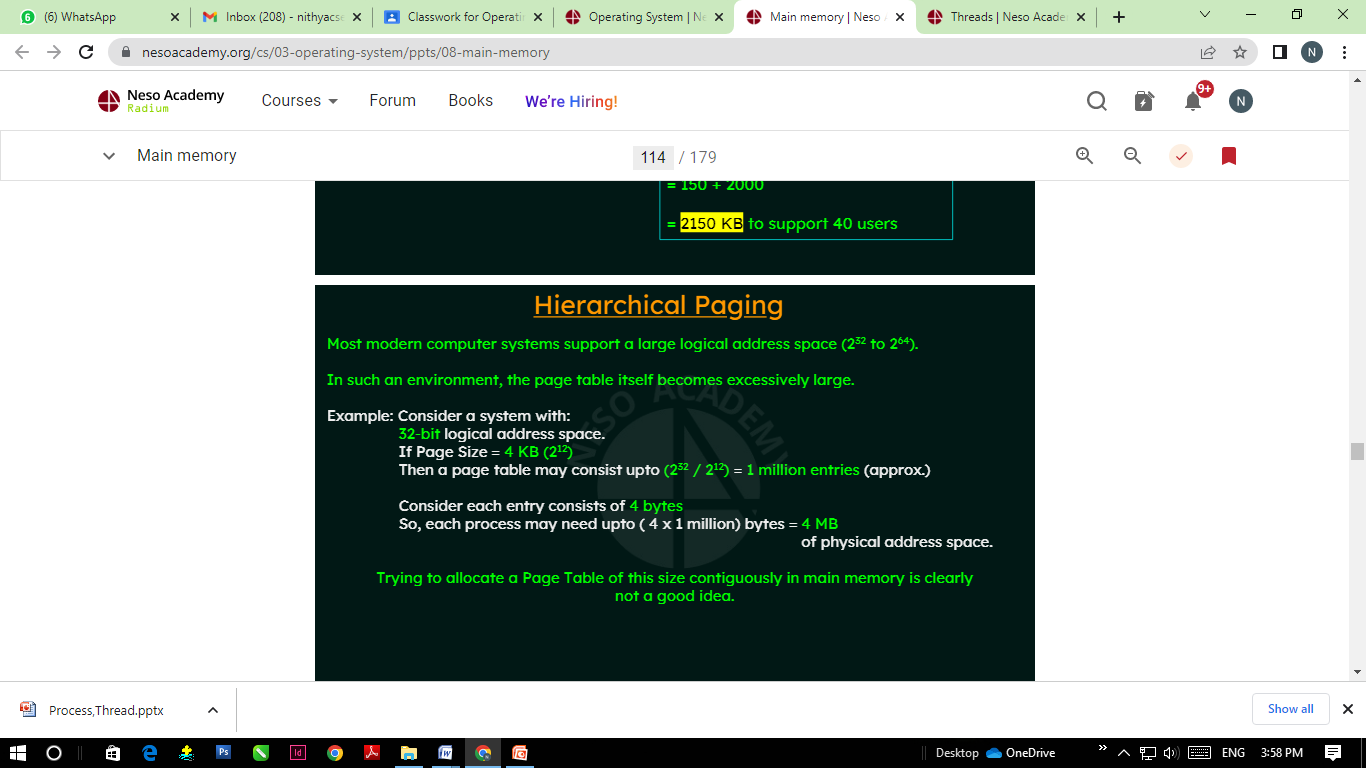 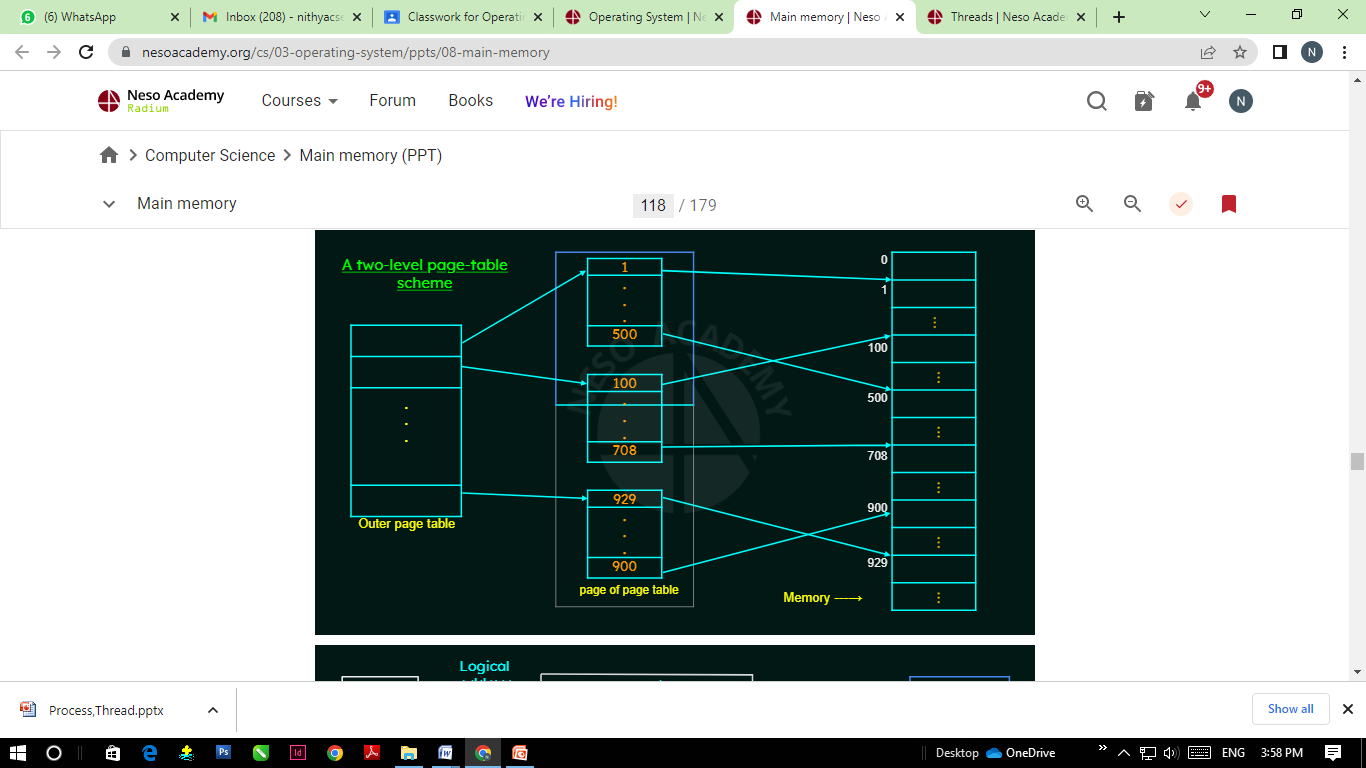 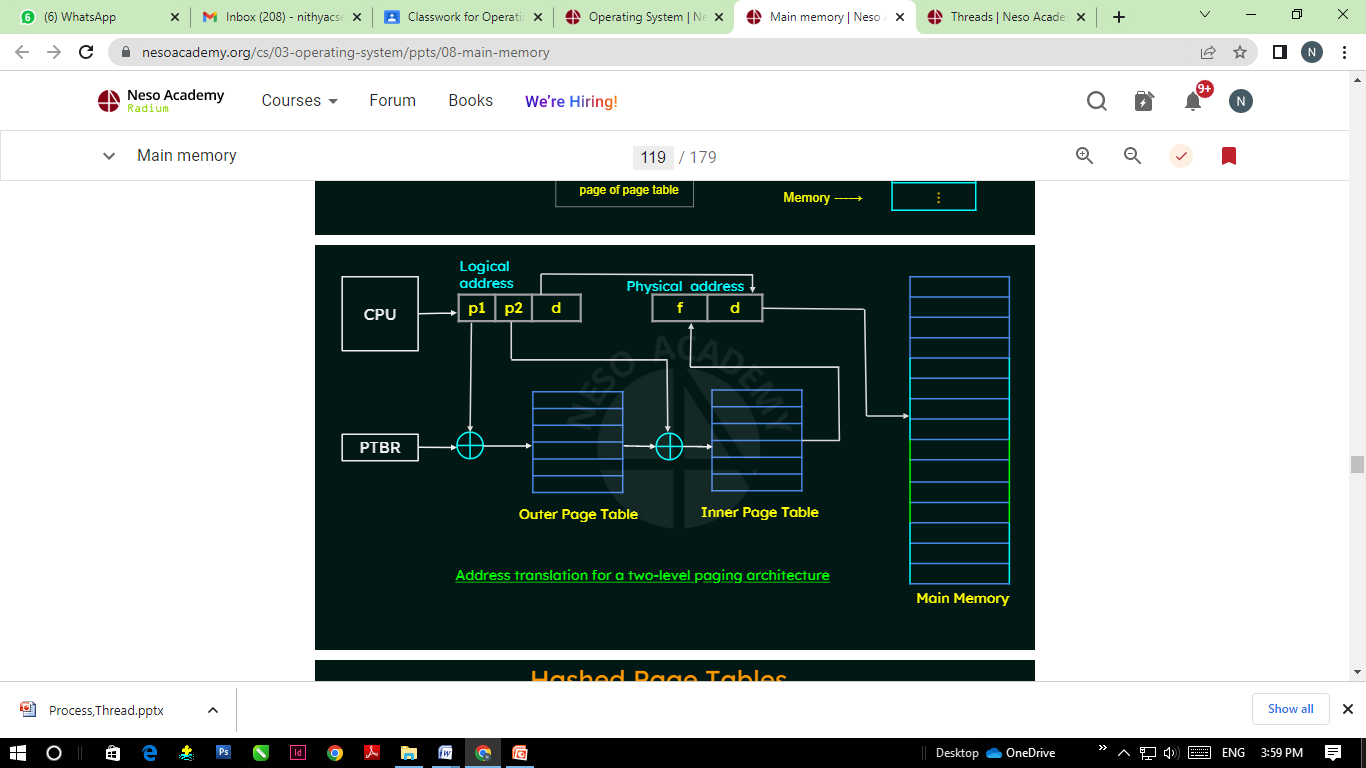 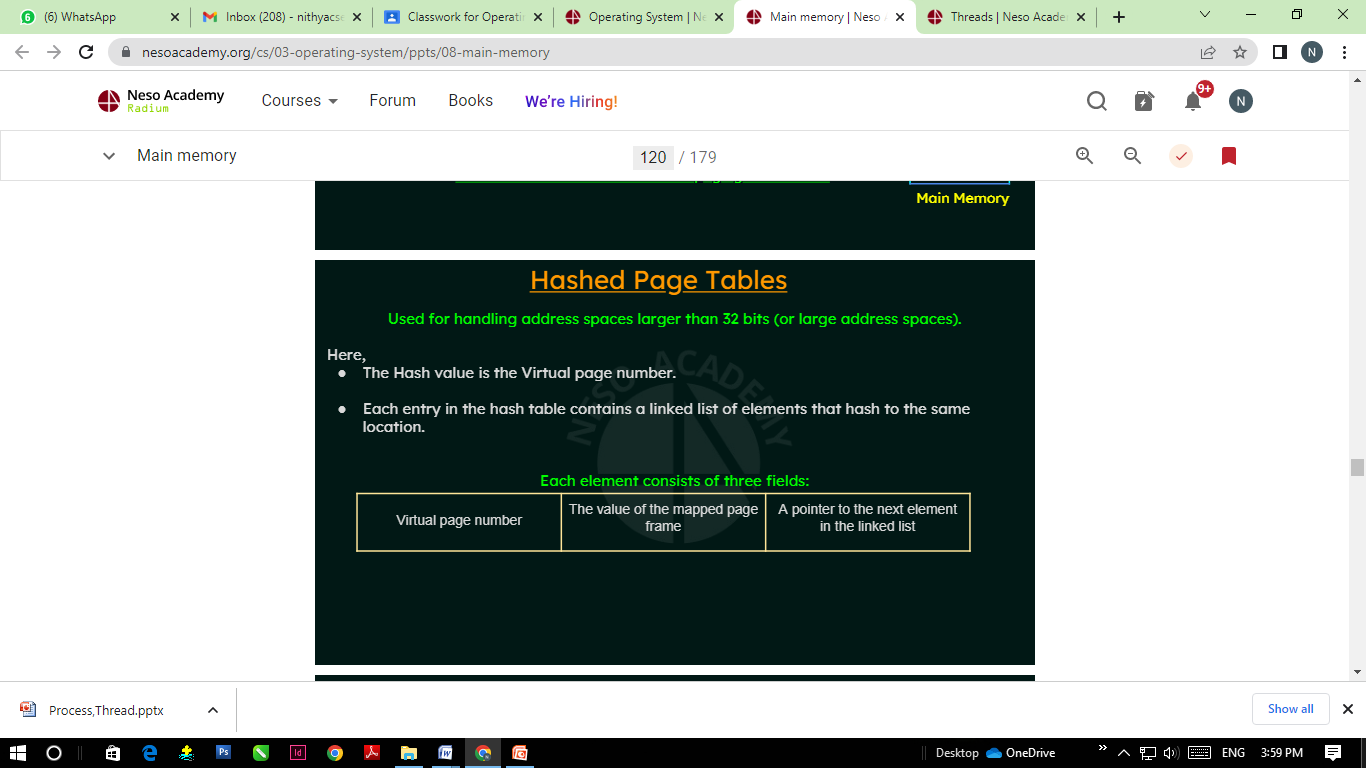 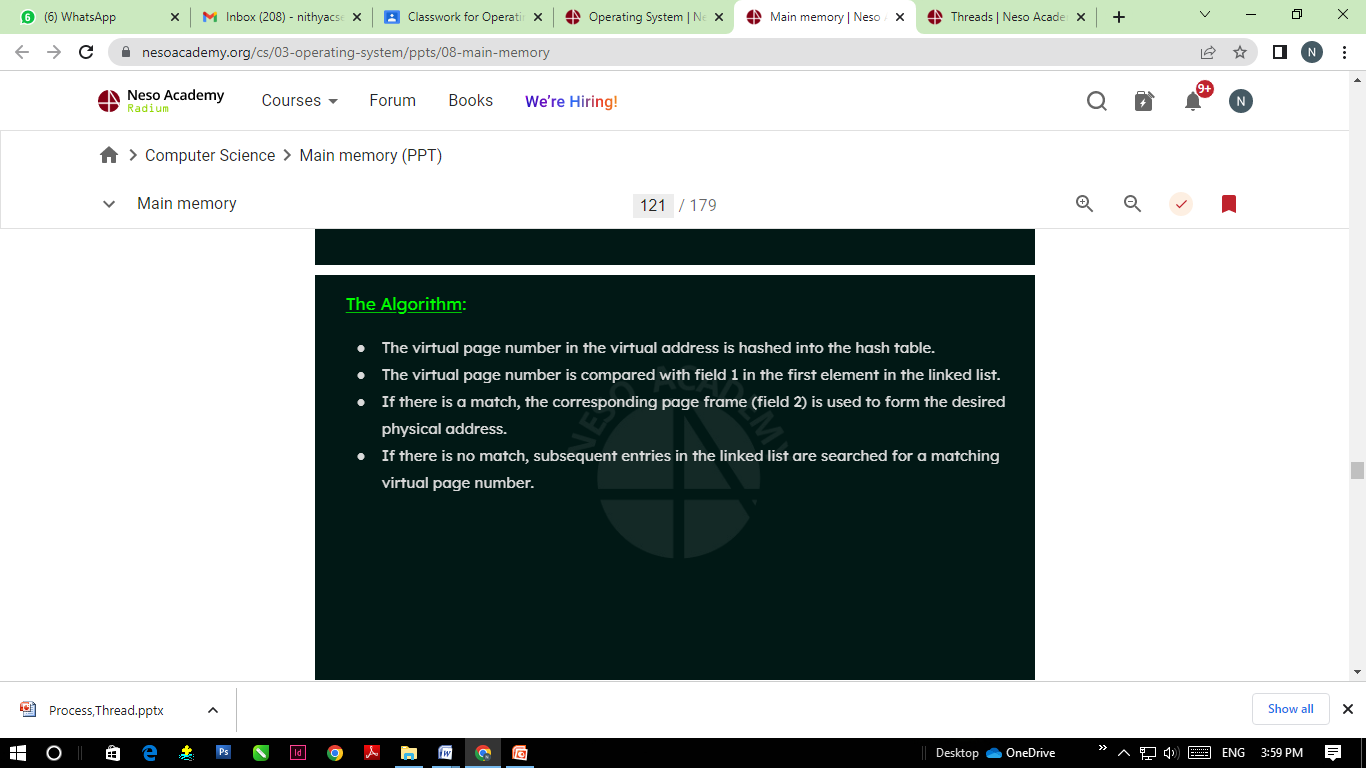 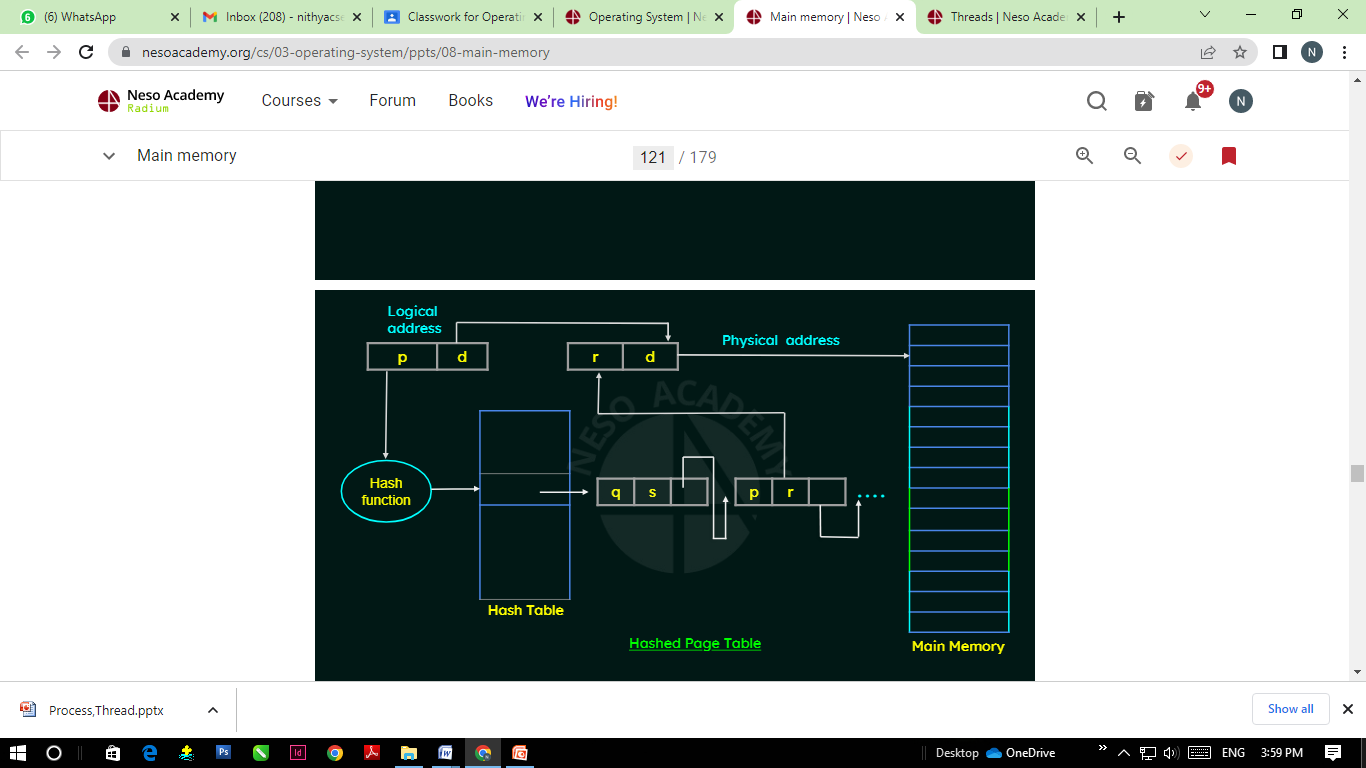 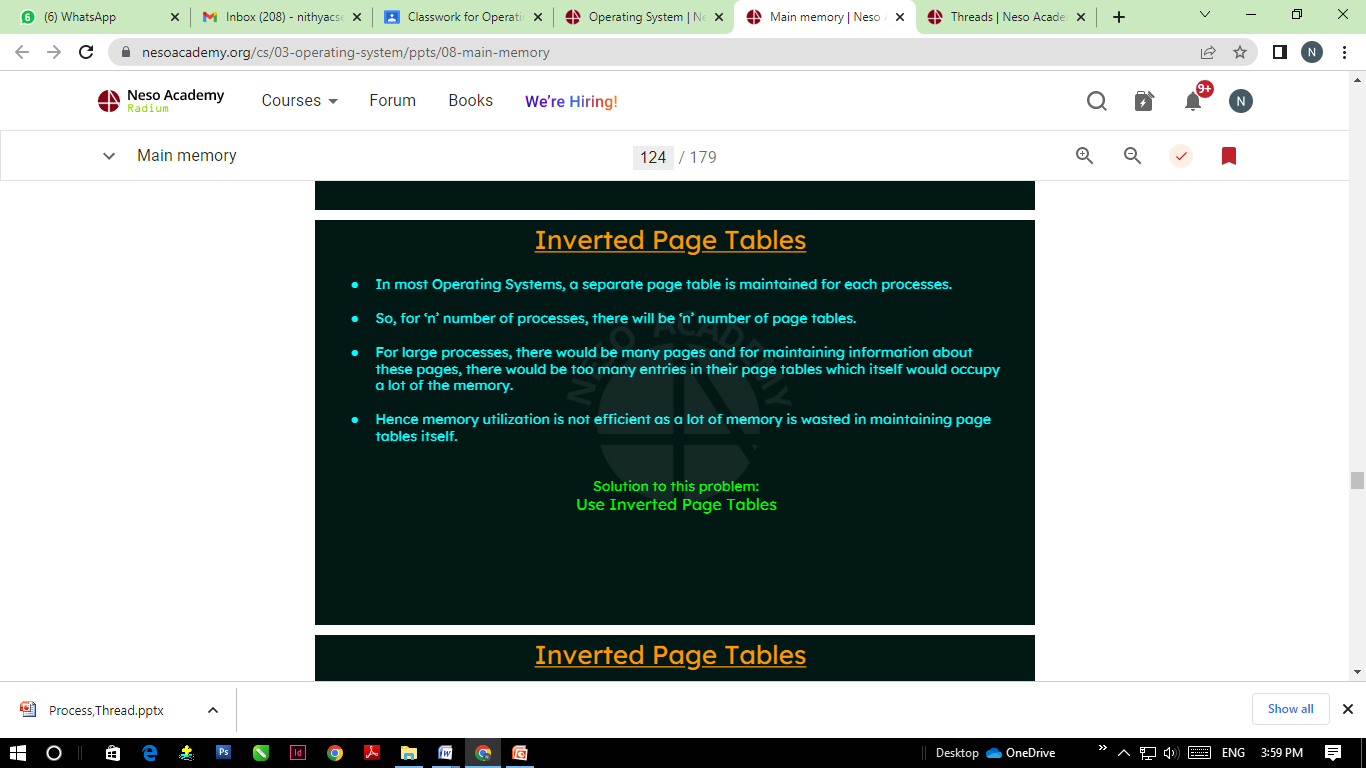 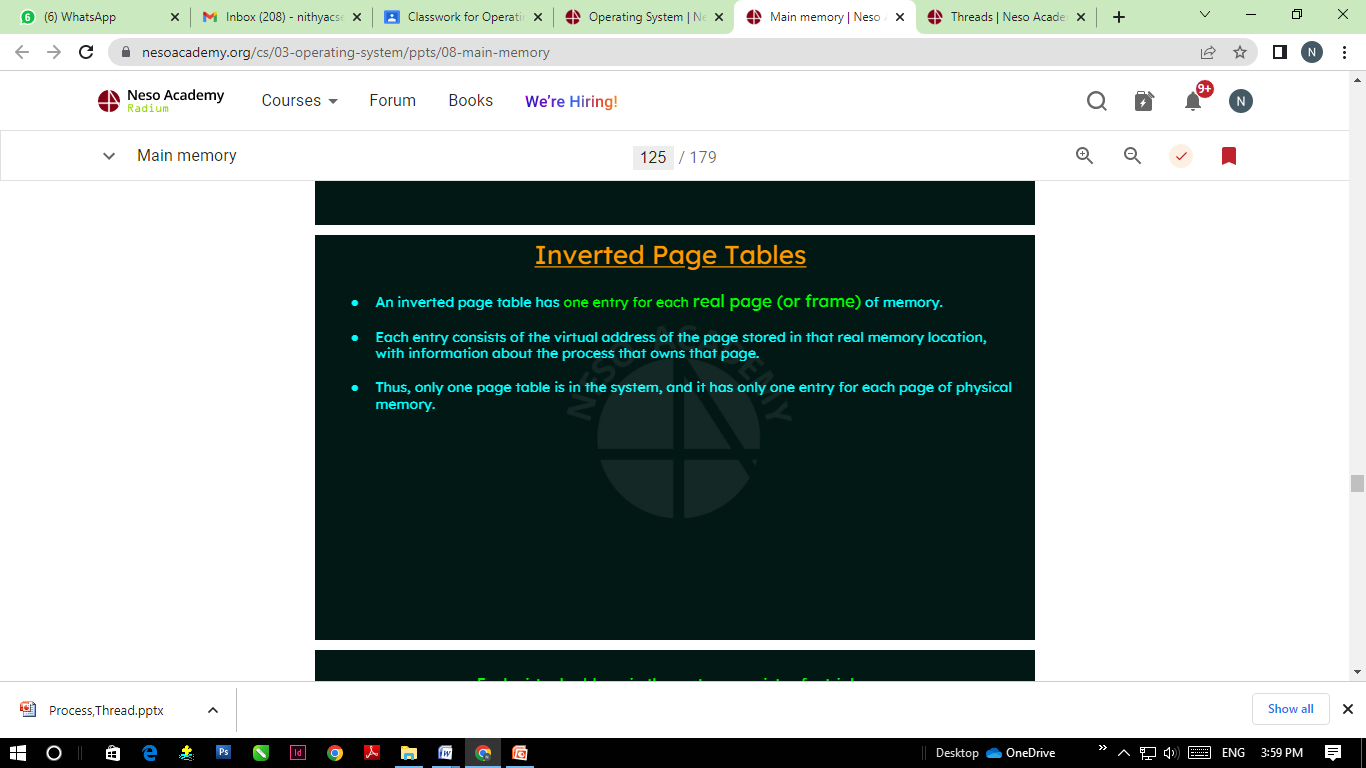 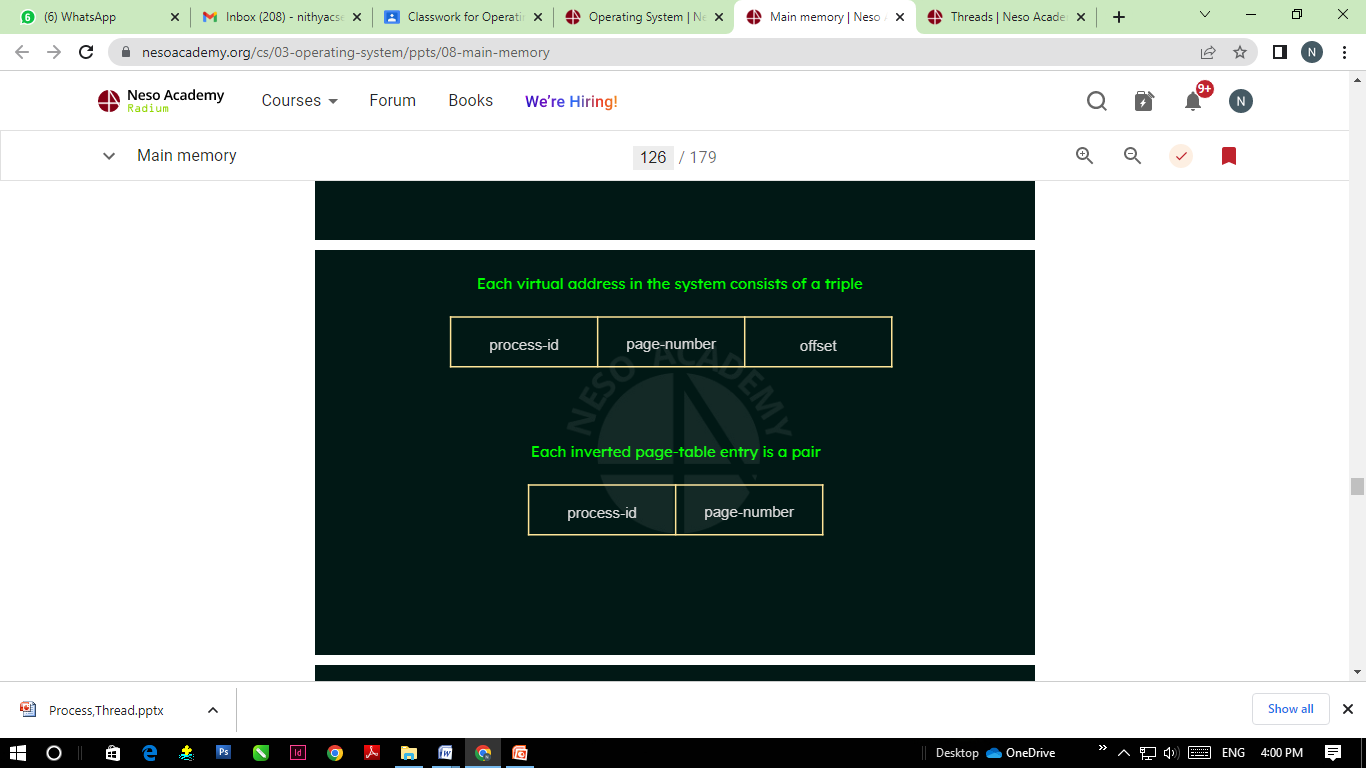 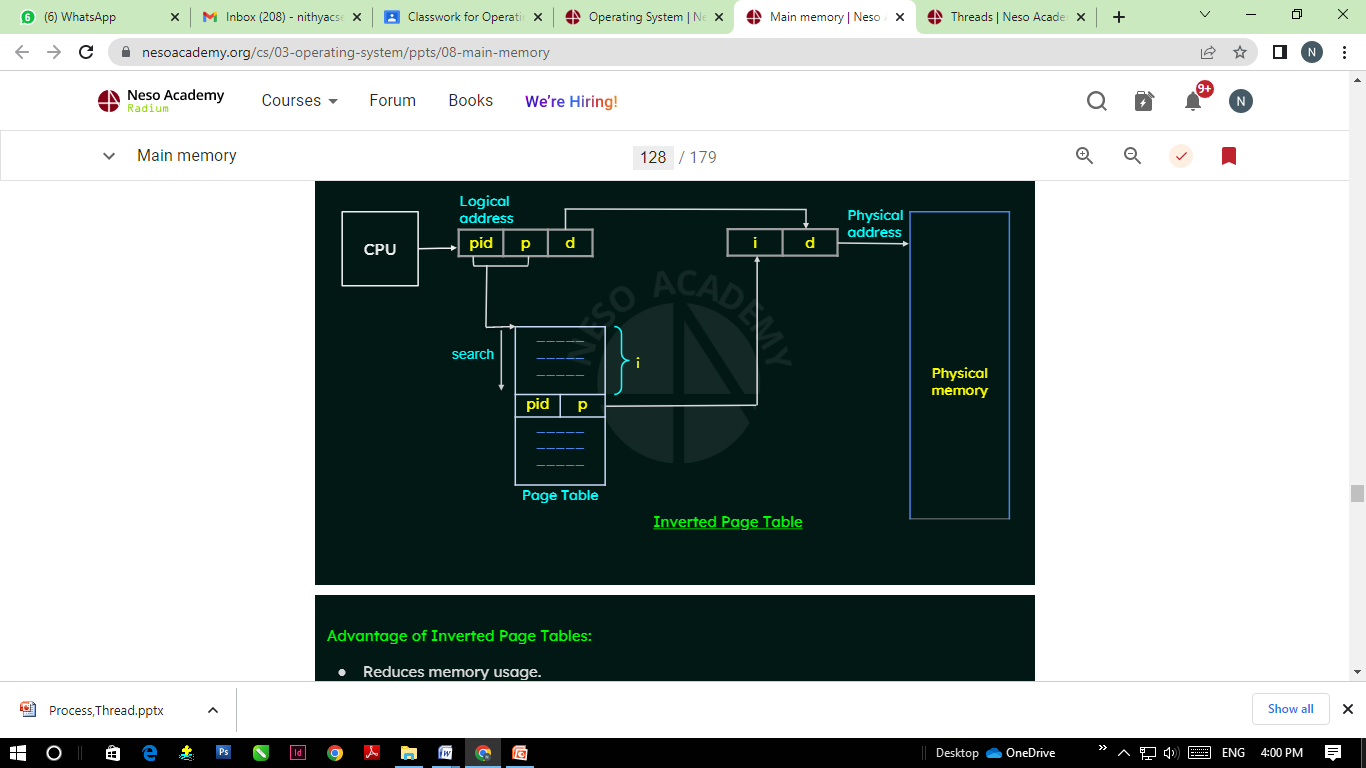 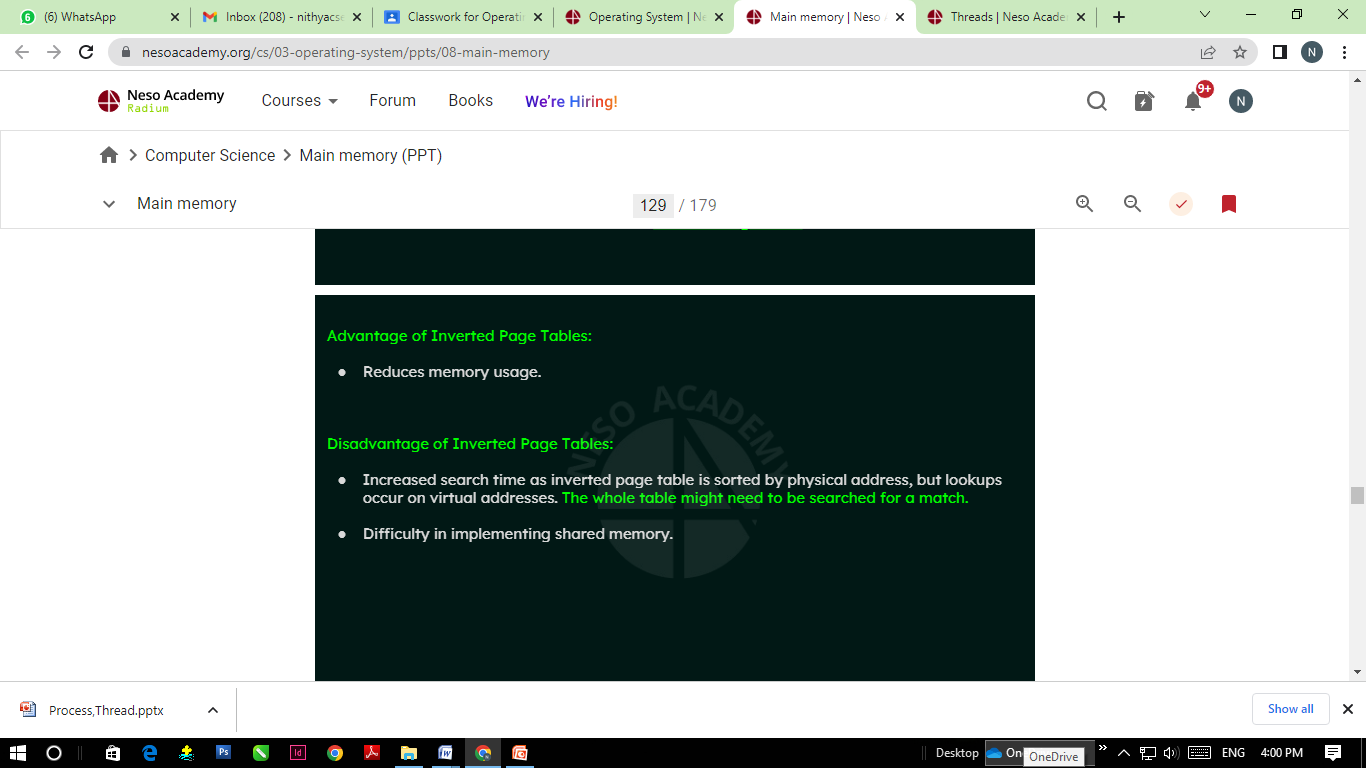